TRƯỜNG THPT NGÔ LÊ TÂN
TỔ NGỮ VĂN – TIẾNG ANH
GIÁO VIÊN: NGUYỄN THỊ MỸ PHƯỢNG
LỚP 11A3
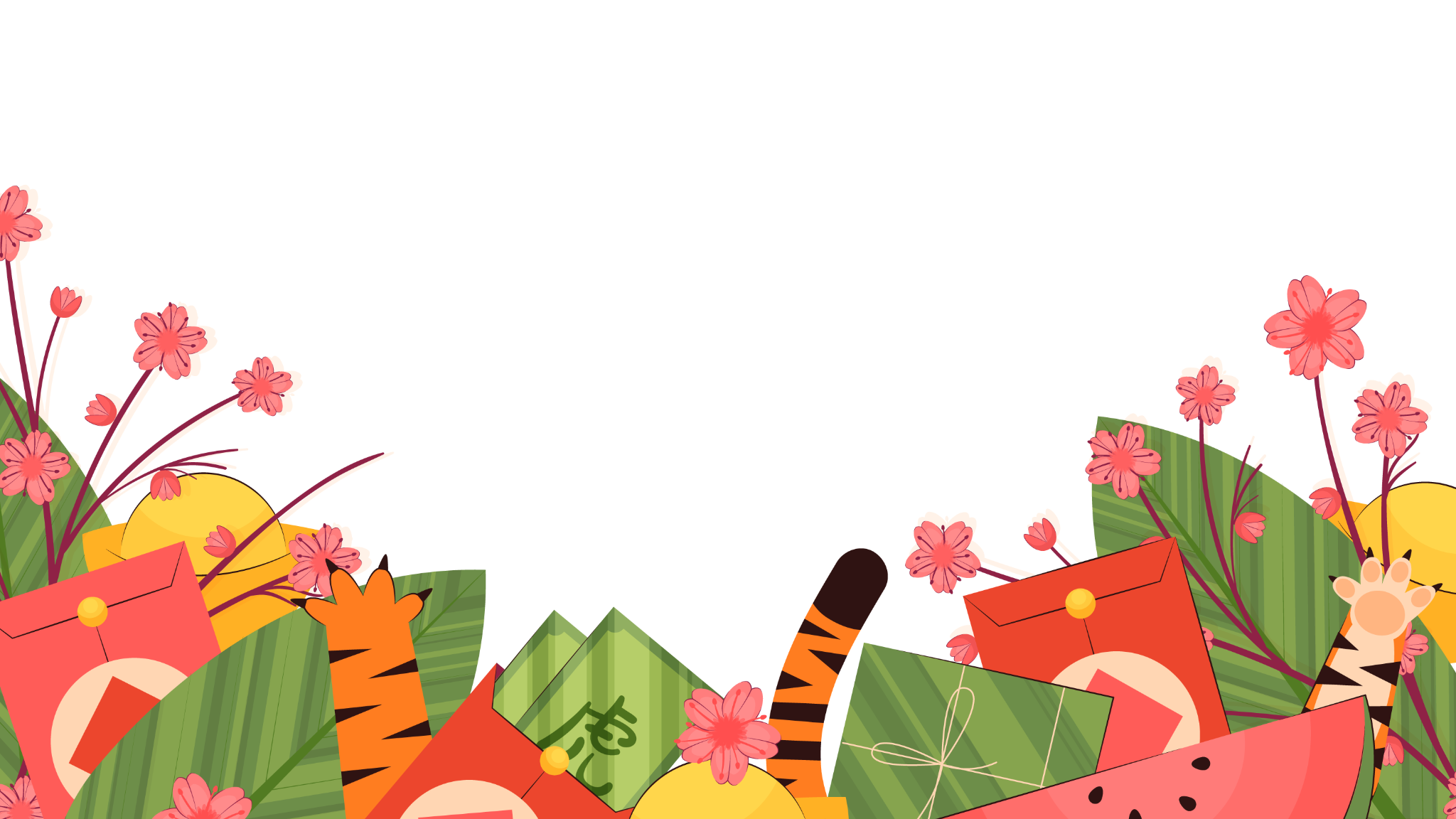 CON GÀ THỜ
TRÍCH “VIỆC LÀNG” – NGÔ TẤT TỐ
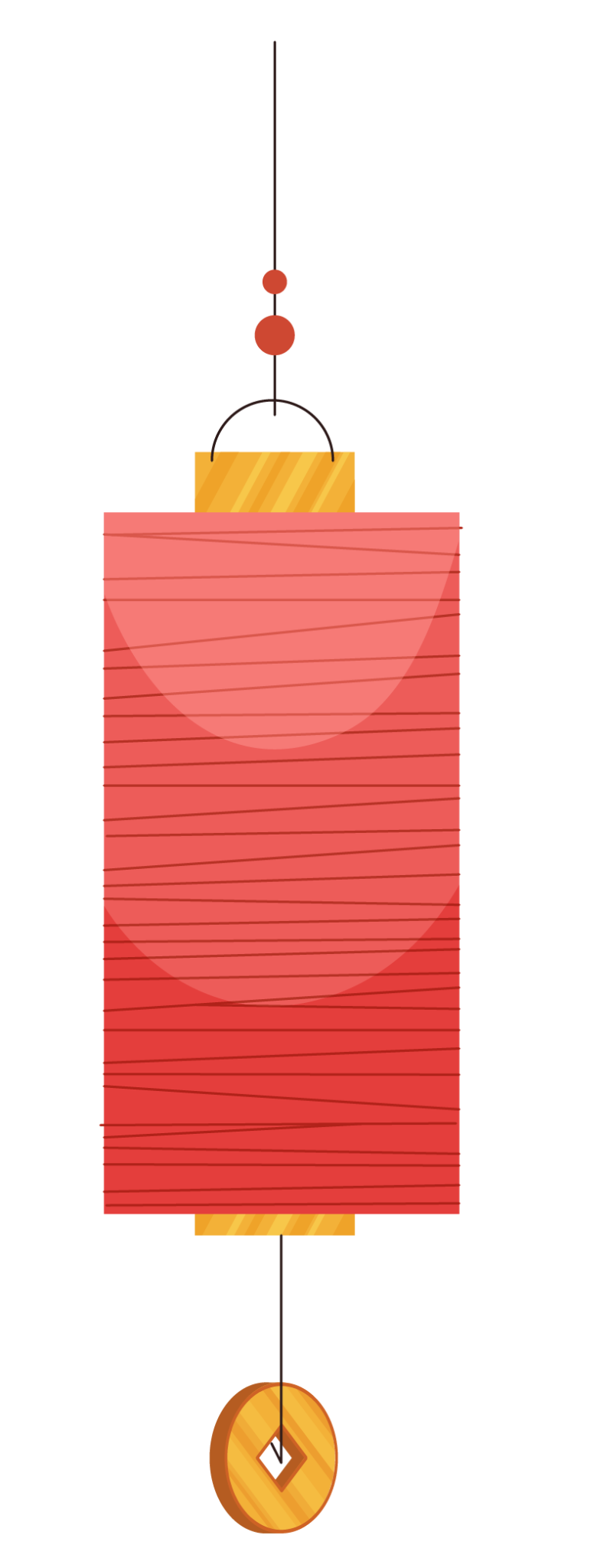 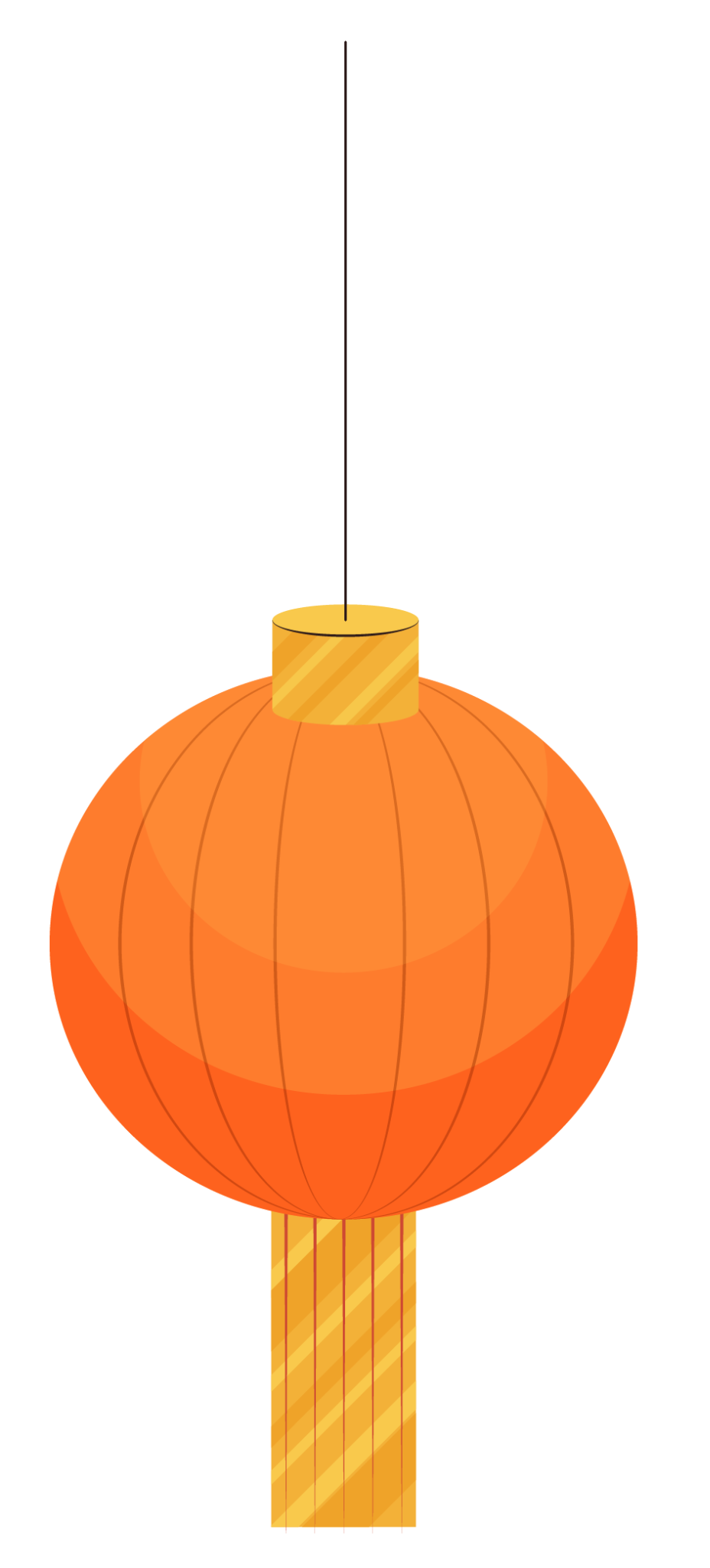 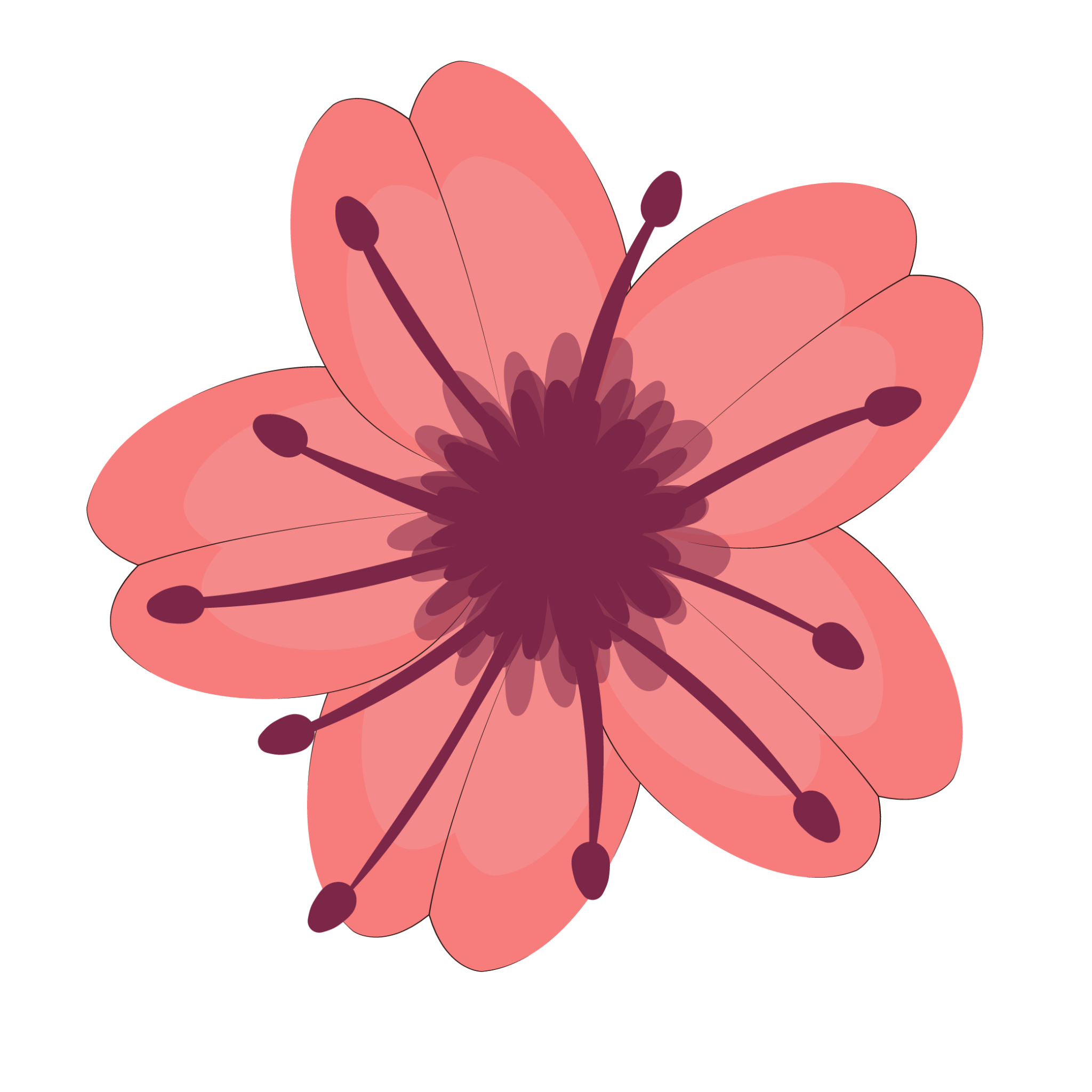 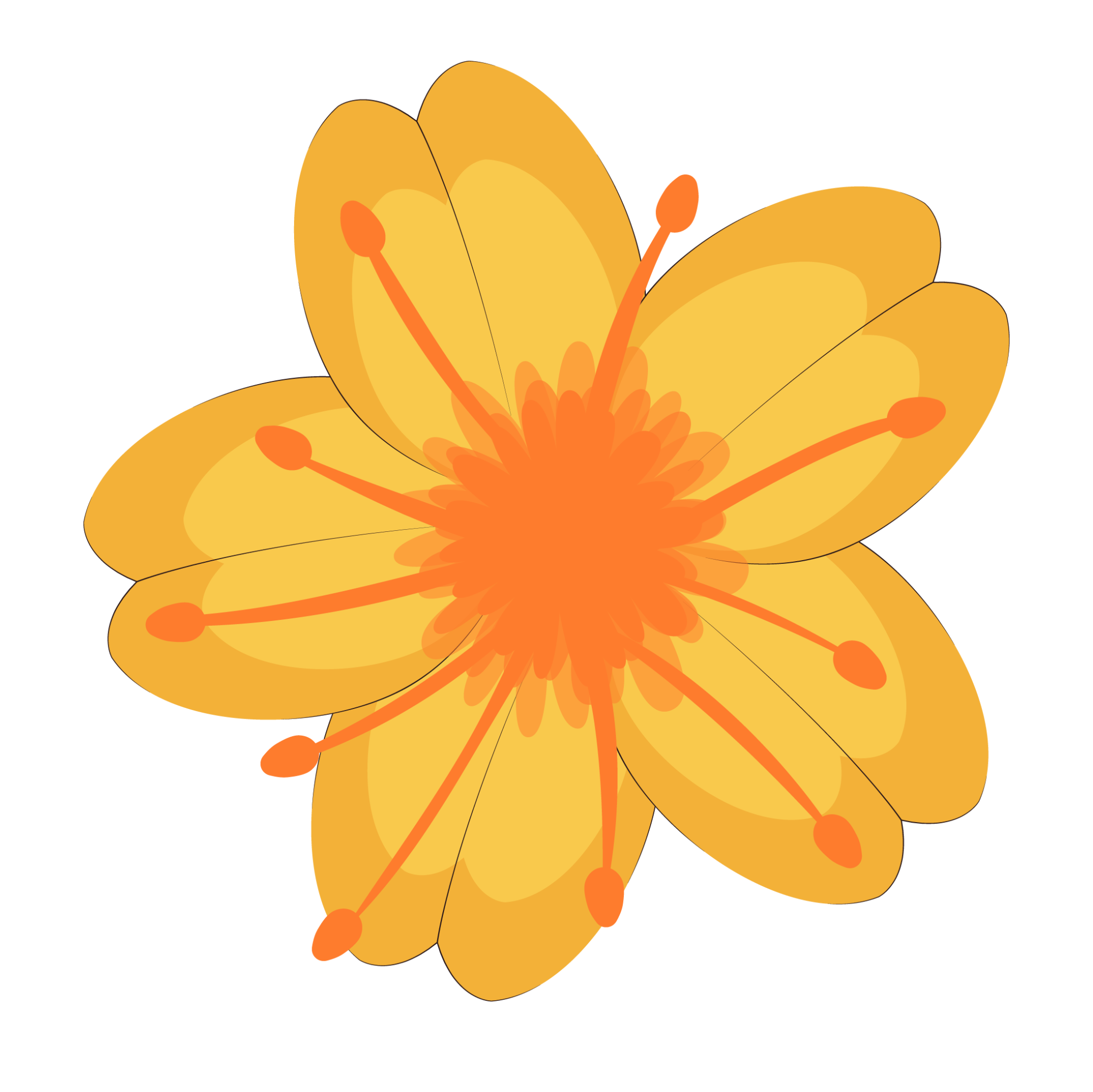 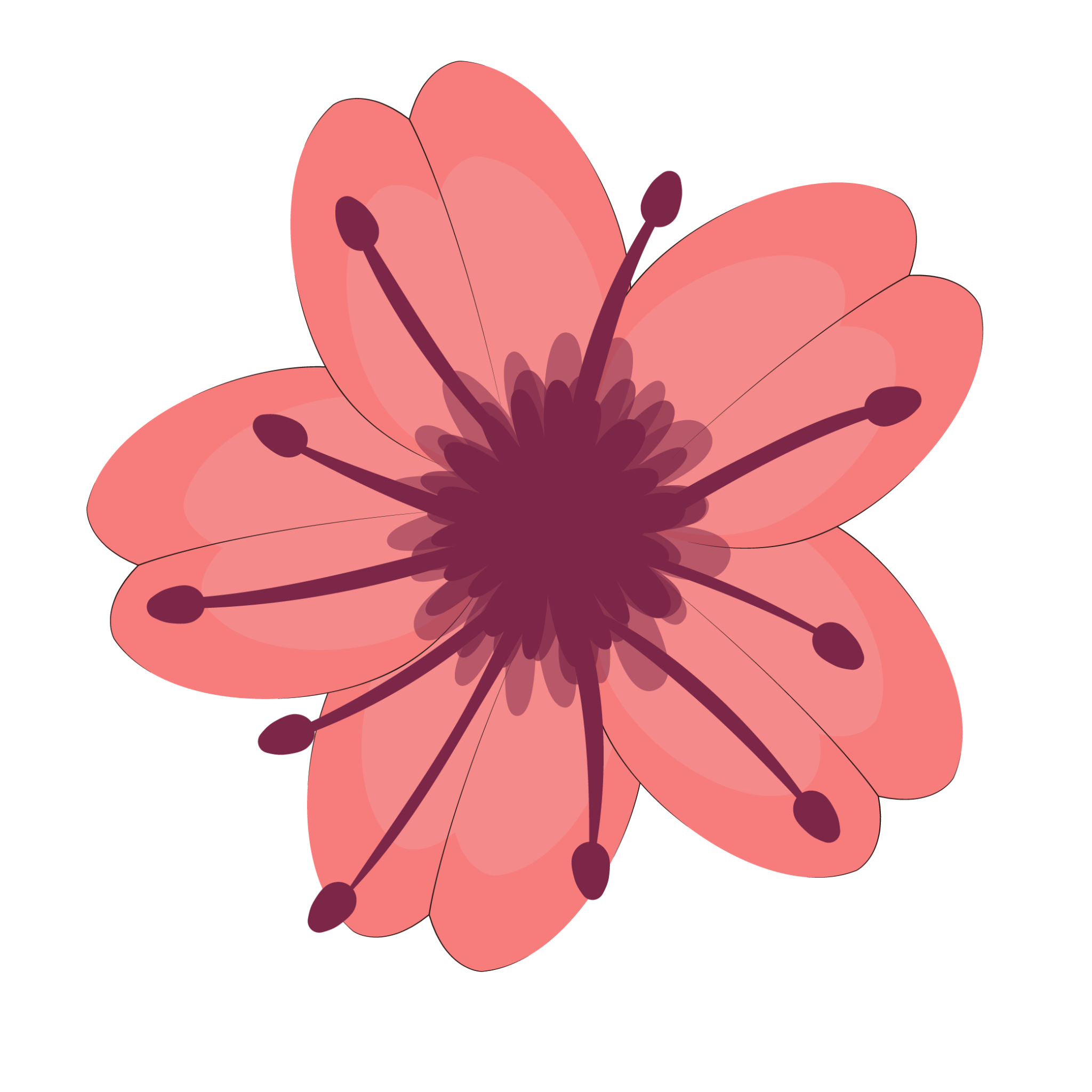 KHỞI ĐỘNG
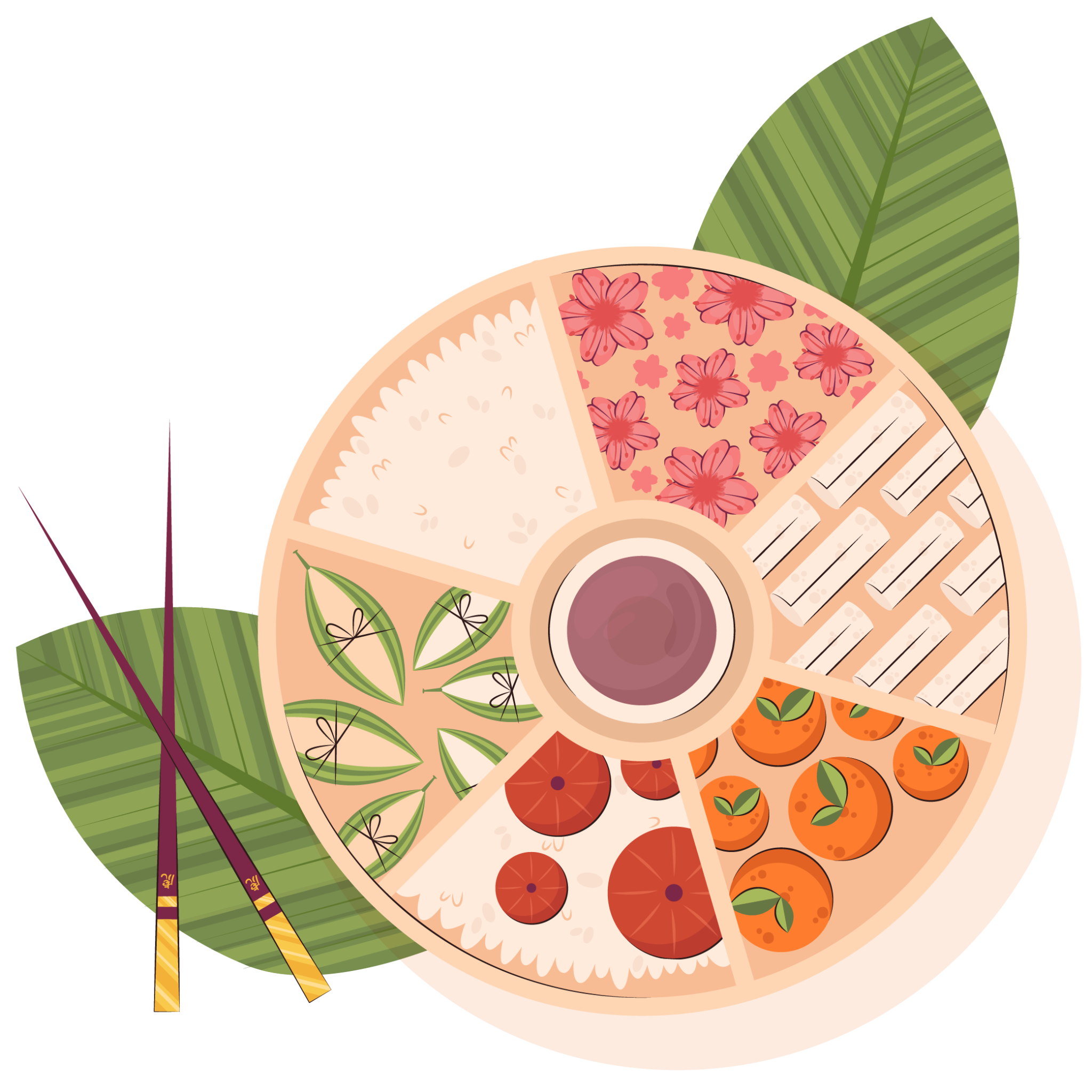 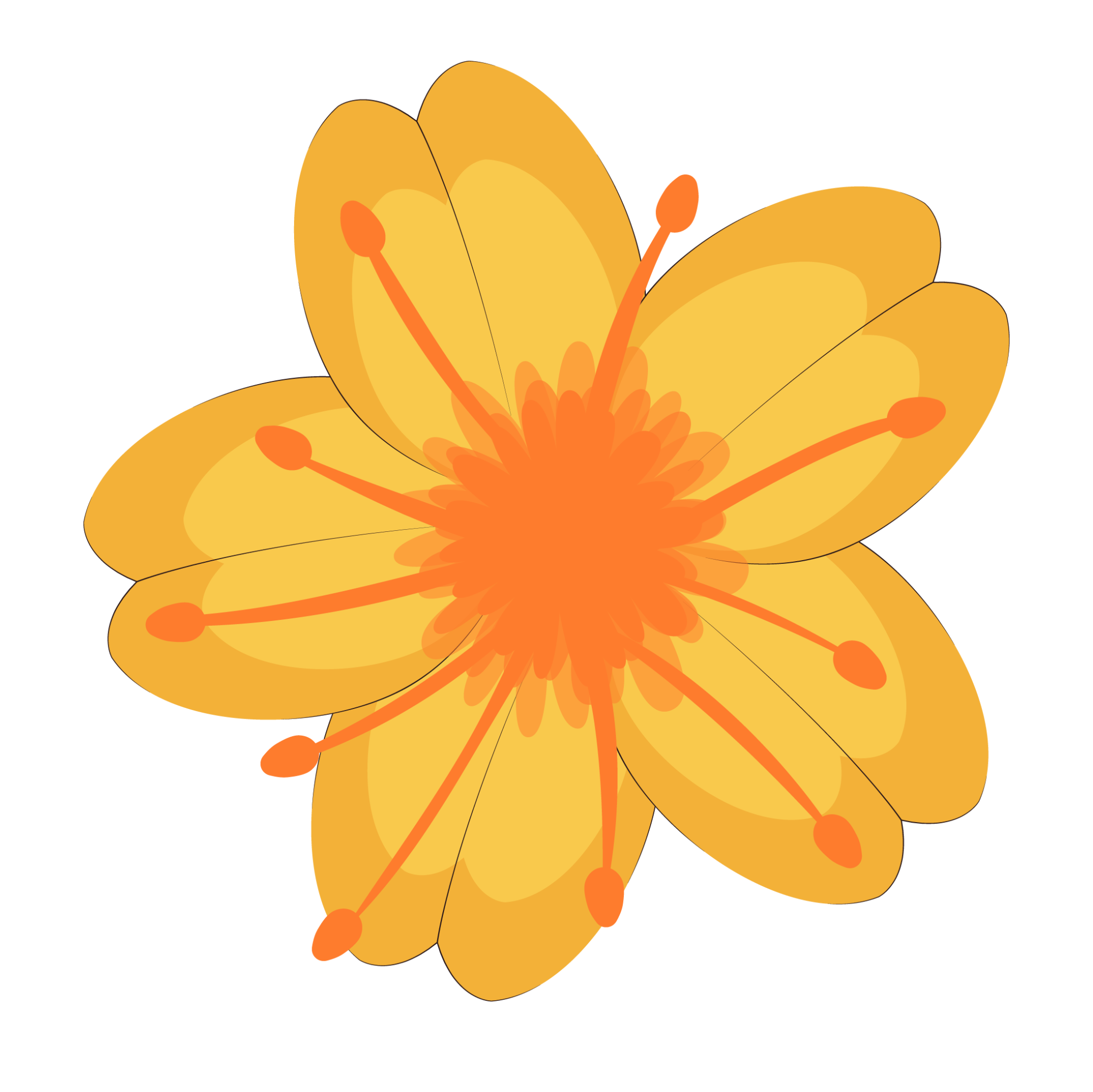 Chia sẻ một tục lệ thờ cúng mà em biết.
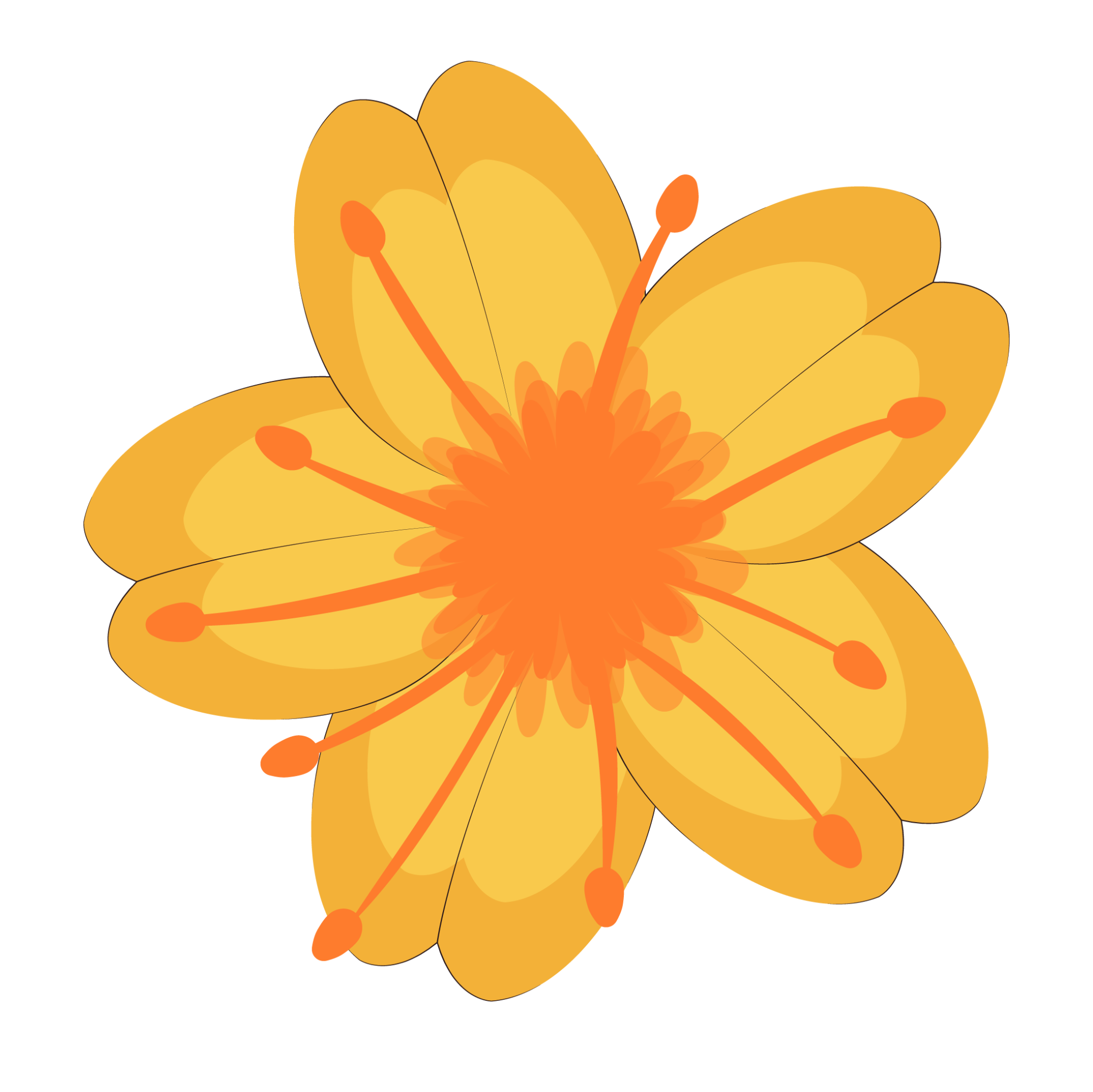 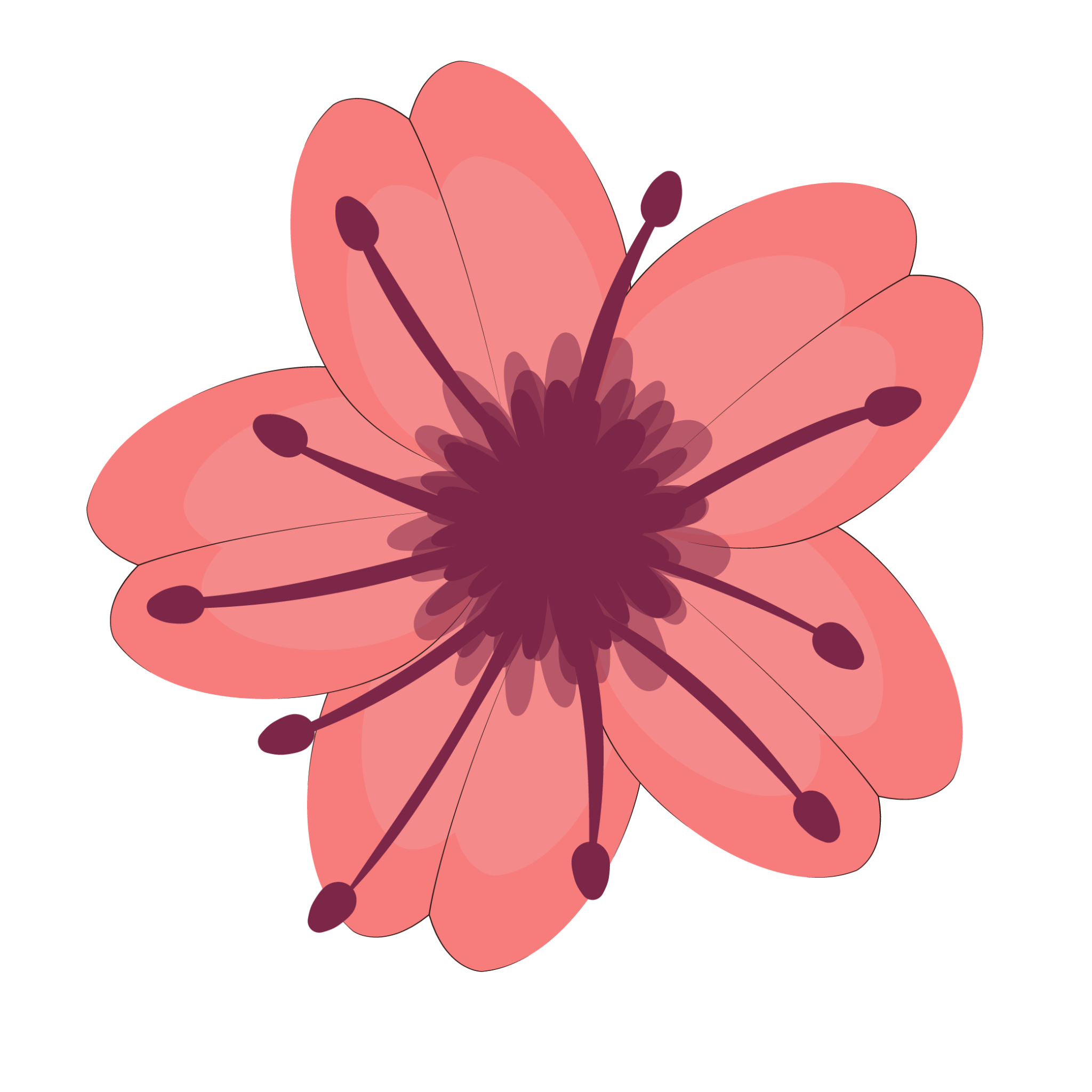 MỤC TIÊU BÀI HỌC
Học sinh nhận biết và phân tích được sự kết hợp chi tiết, sự kiện hiện thực với trải nghiệm, thái độ và đánh giá của người viết.
Học sinh nhận biết và phân tích được một số yếu tố của phóng sự như: Tính phi hư cấu và một số thủ pháp nghệ thuật (miêu tả, trần thuật).
01
02
03
Học sinh phân tích và đánh giá được chủ đề, tư tưởng, thông điệp mà VB muốn gửi đến người đọc thông qua hình thức nghệ thuật của VB
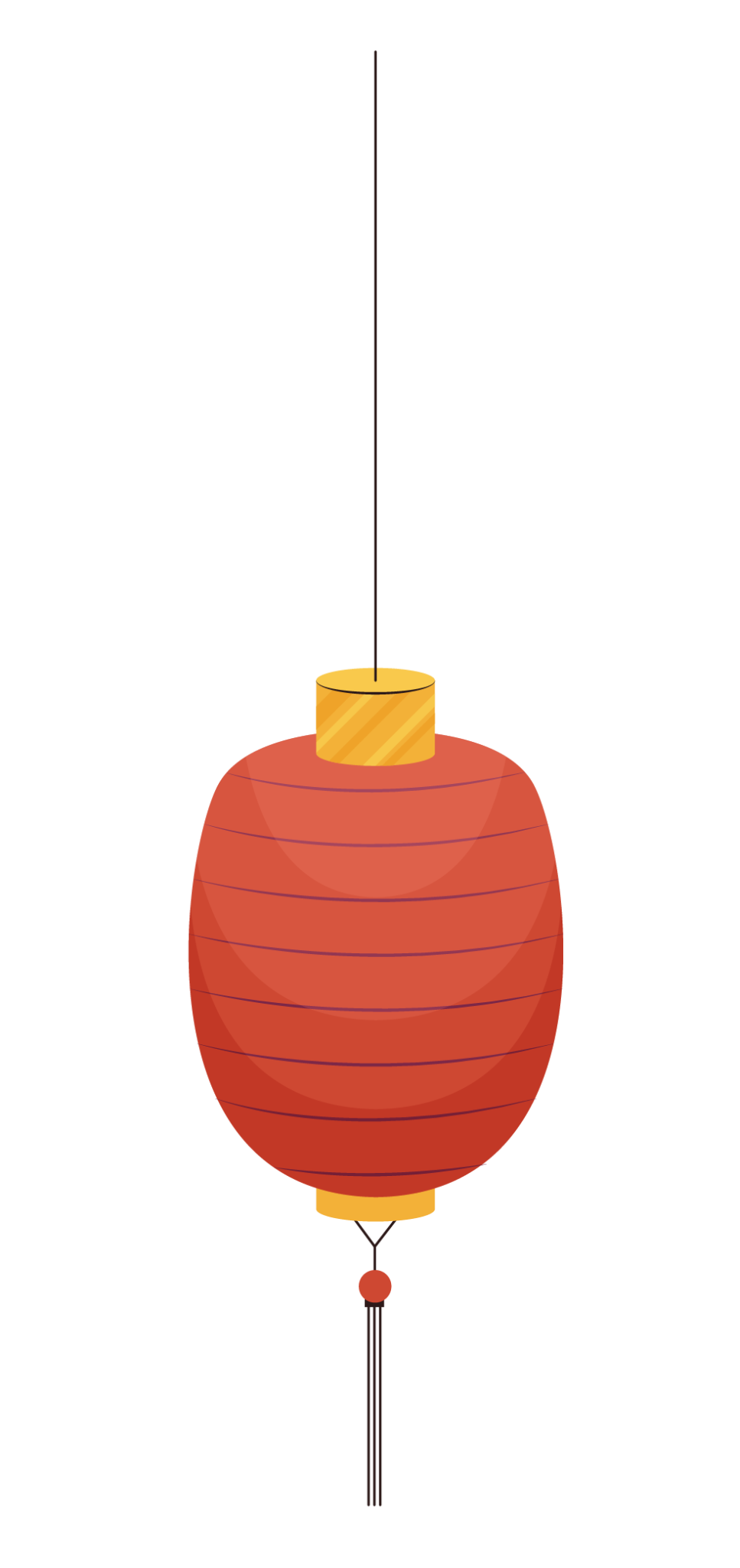 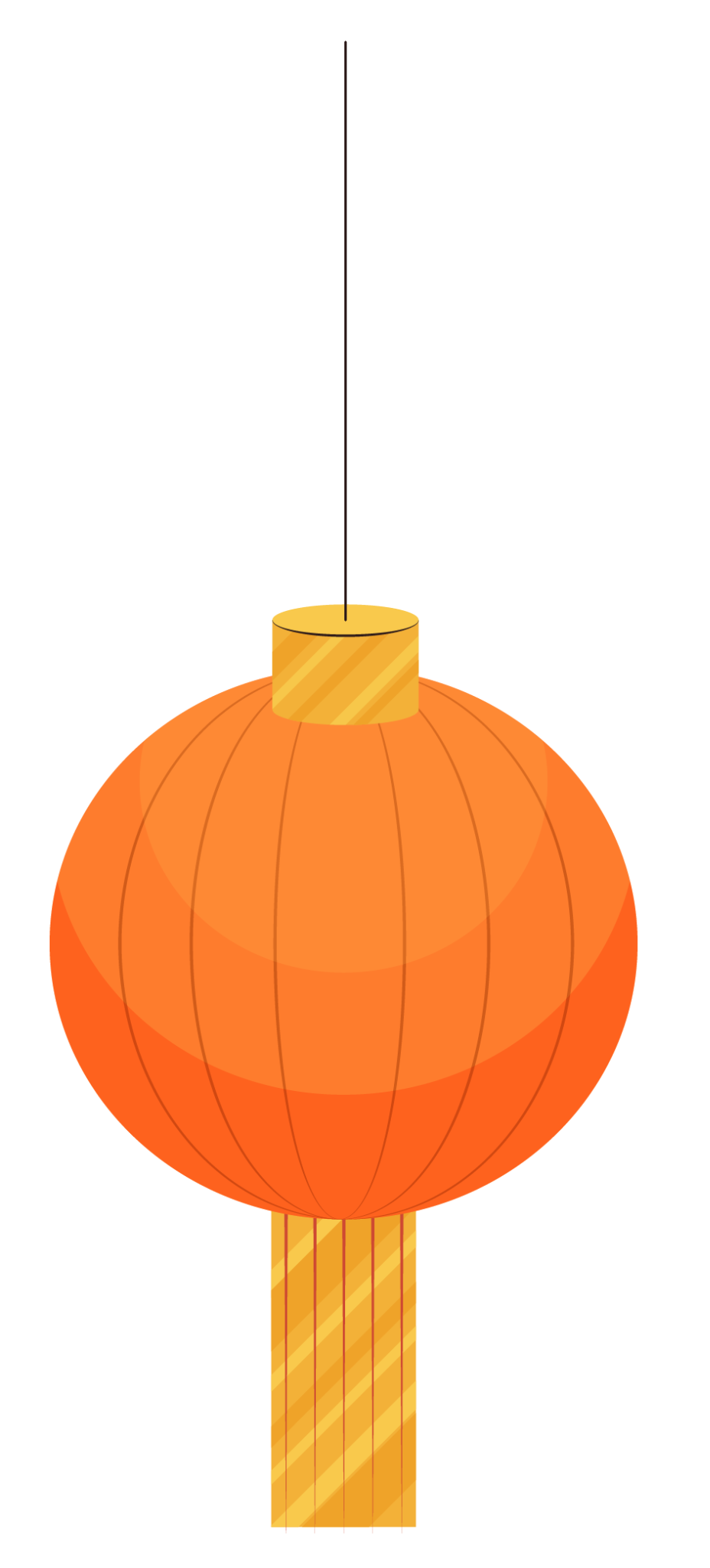 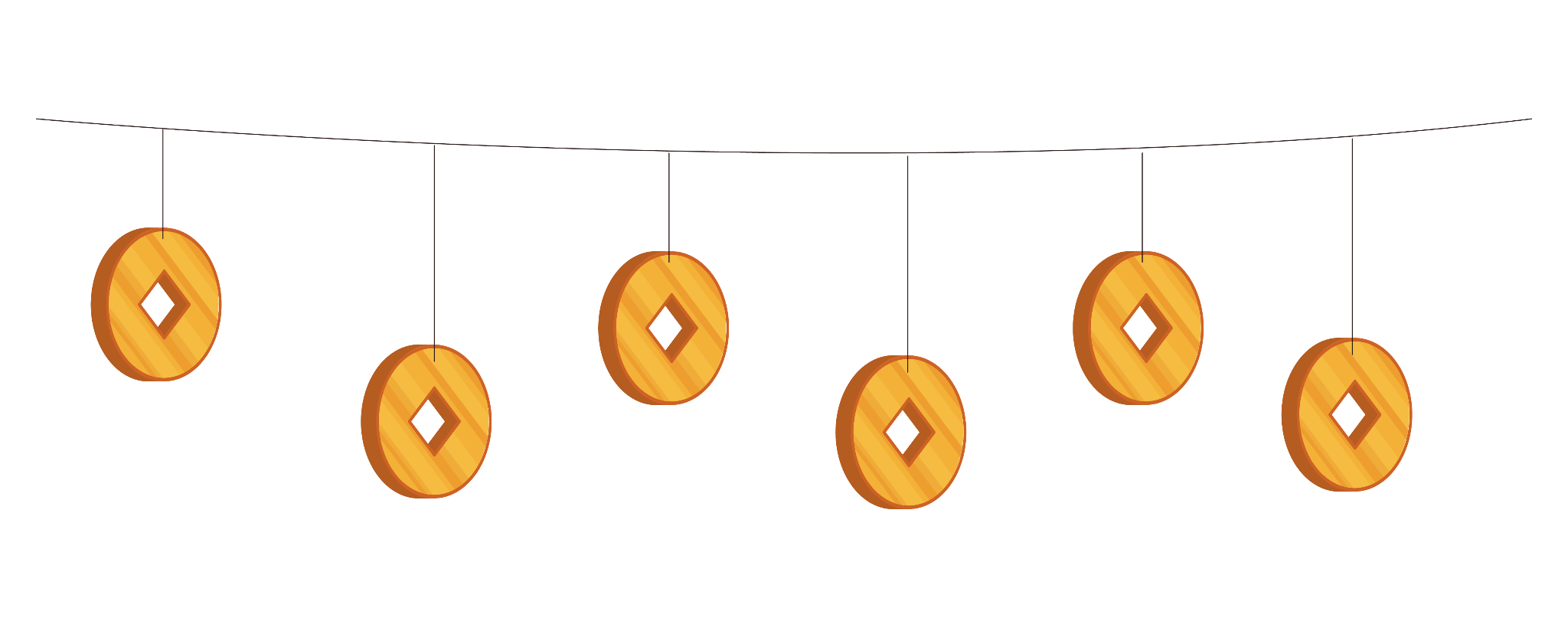 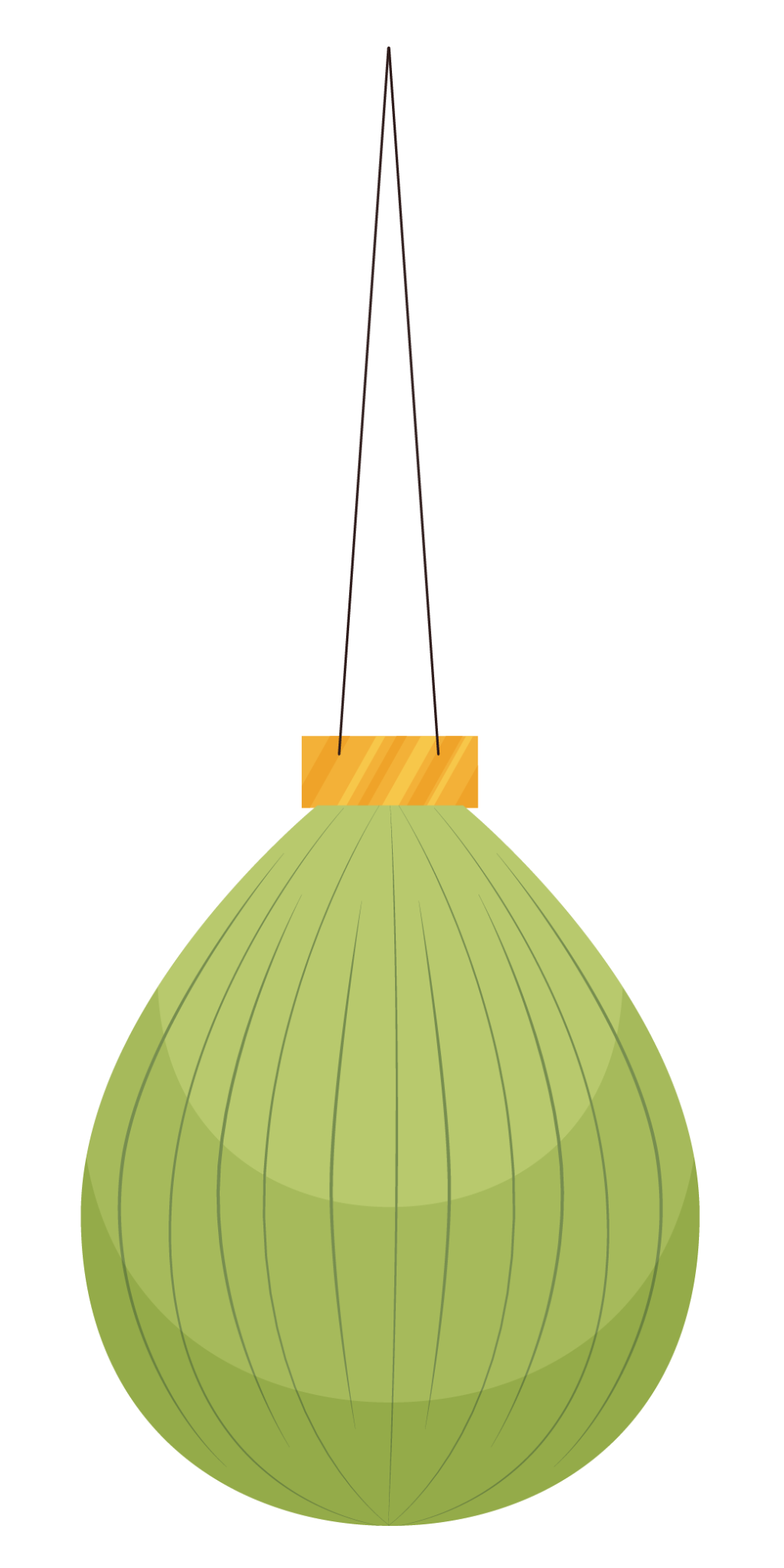 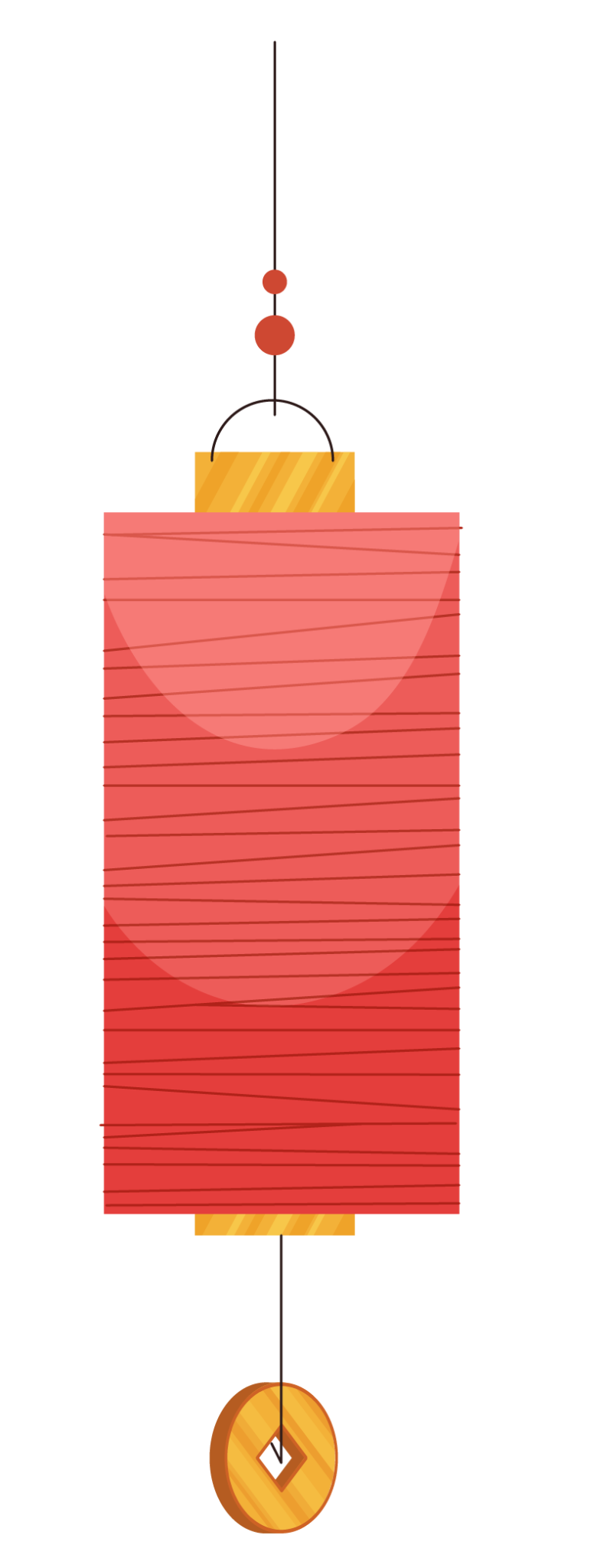 TÌM HIỂU CHUNG
I. Tìm hiểu chung
1. Tác giả
- Ngô Tất Tố (1893 – 1954), quê ở làng Lộc Hà, huyện Từ Sơn, Bắc Ninh (nay thuộc Đông Anh, ngoại thành Hà Nội).
- Ông xuất thân là một nhà nho gốc nông dân, là một học giả với nhiều công trình triết học và văn học cổ có giá trị; một nhà báo nổi tiếng với nhiều bài mang khuynh hướng dân chủ tiến bộ và giàu tính chiến đấu; một nhà văn hiện thực xuất sắc chuyên viết về nông thôn trước cách mạng.
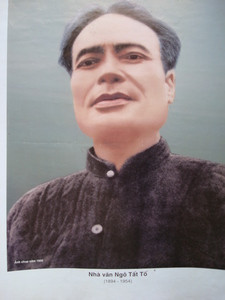 I. Tìm hiểu chung
2. Tác phẩm
- Đoạn trích Con gà thờ trích từ phóng sự Việc làng. Gồm có 16 thiên ghi chép những tập tục của làng quê miền Bắc thời kì trước cách mạng tháng Tám 
- Con gà thờ là thiên thứ mười viết về tục “lên lão” trước kia ở miền quê.
- Tóm tắt: Phóng sự viết về việc ông chủ nhà trọ tiến hành việc mua gà, chọn gà, nuôi gà và chăm sóc gà trong 2 năm để chuẩn bị cho quá trình “lên lão” của mình.
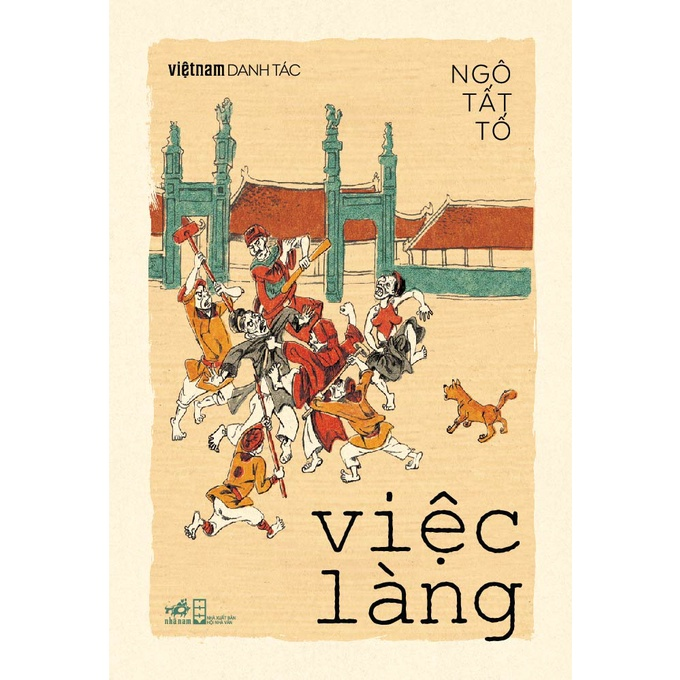 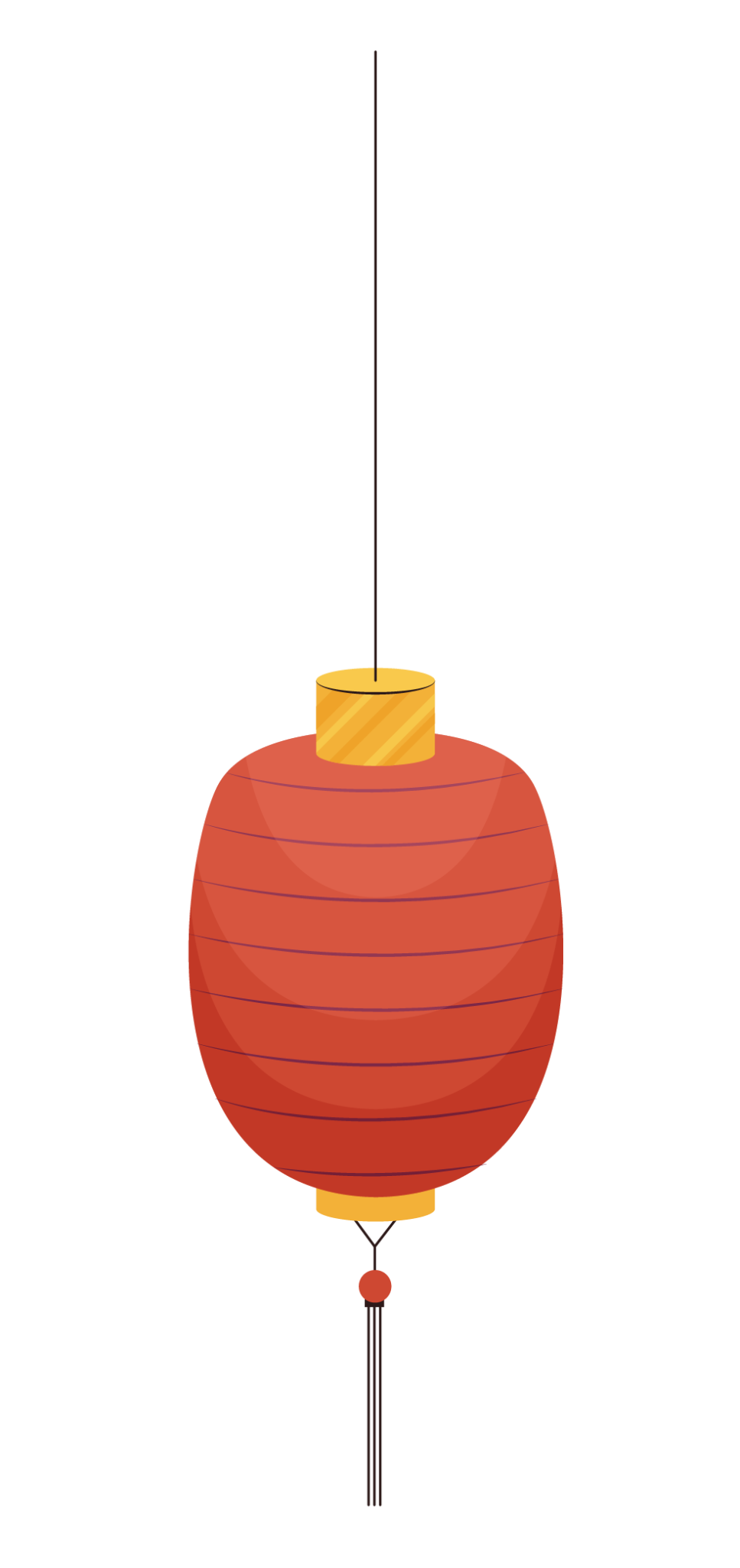 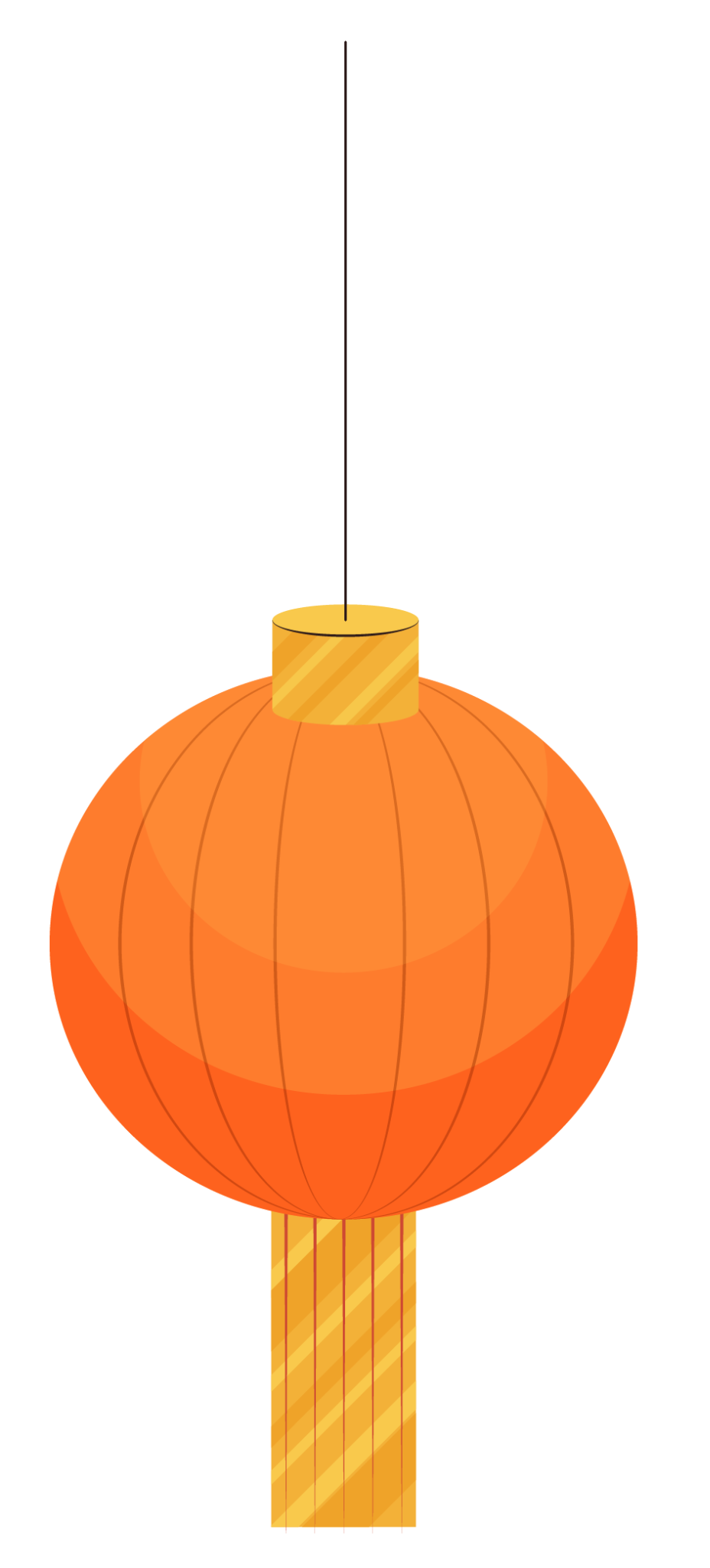 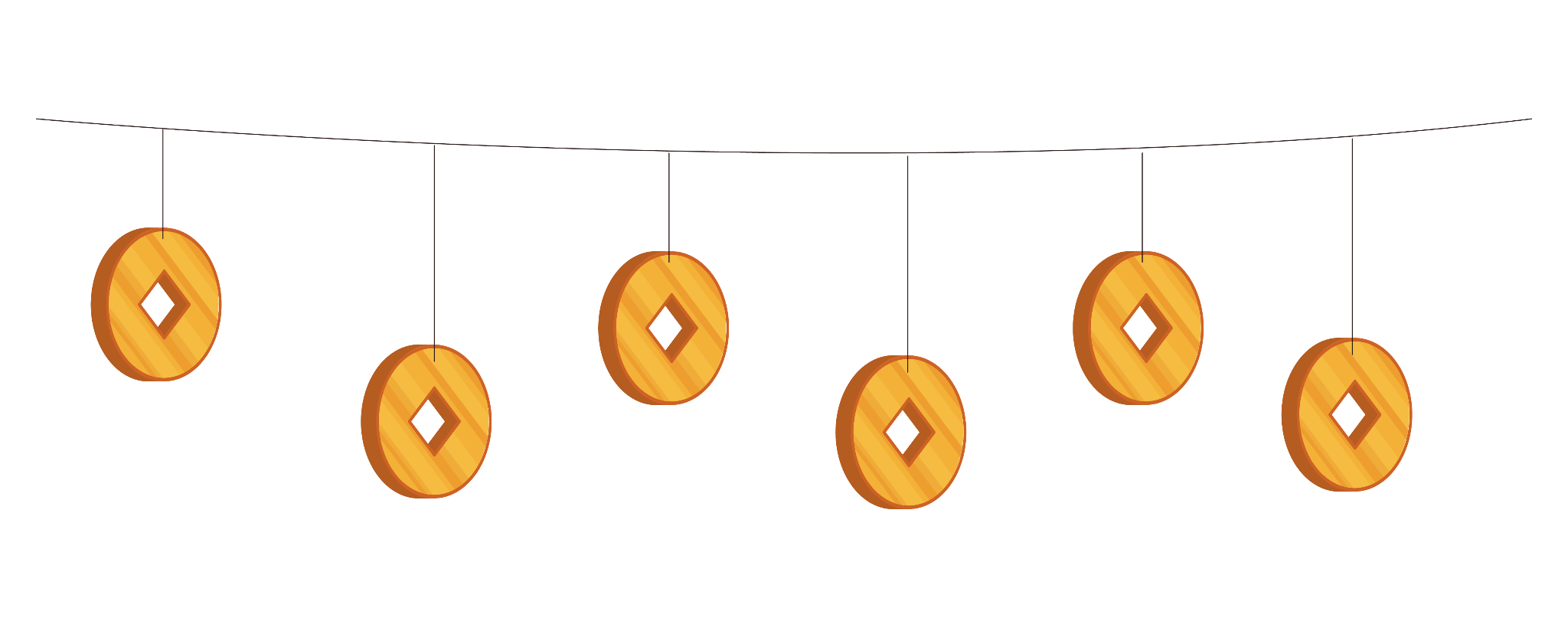 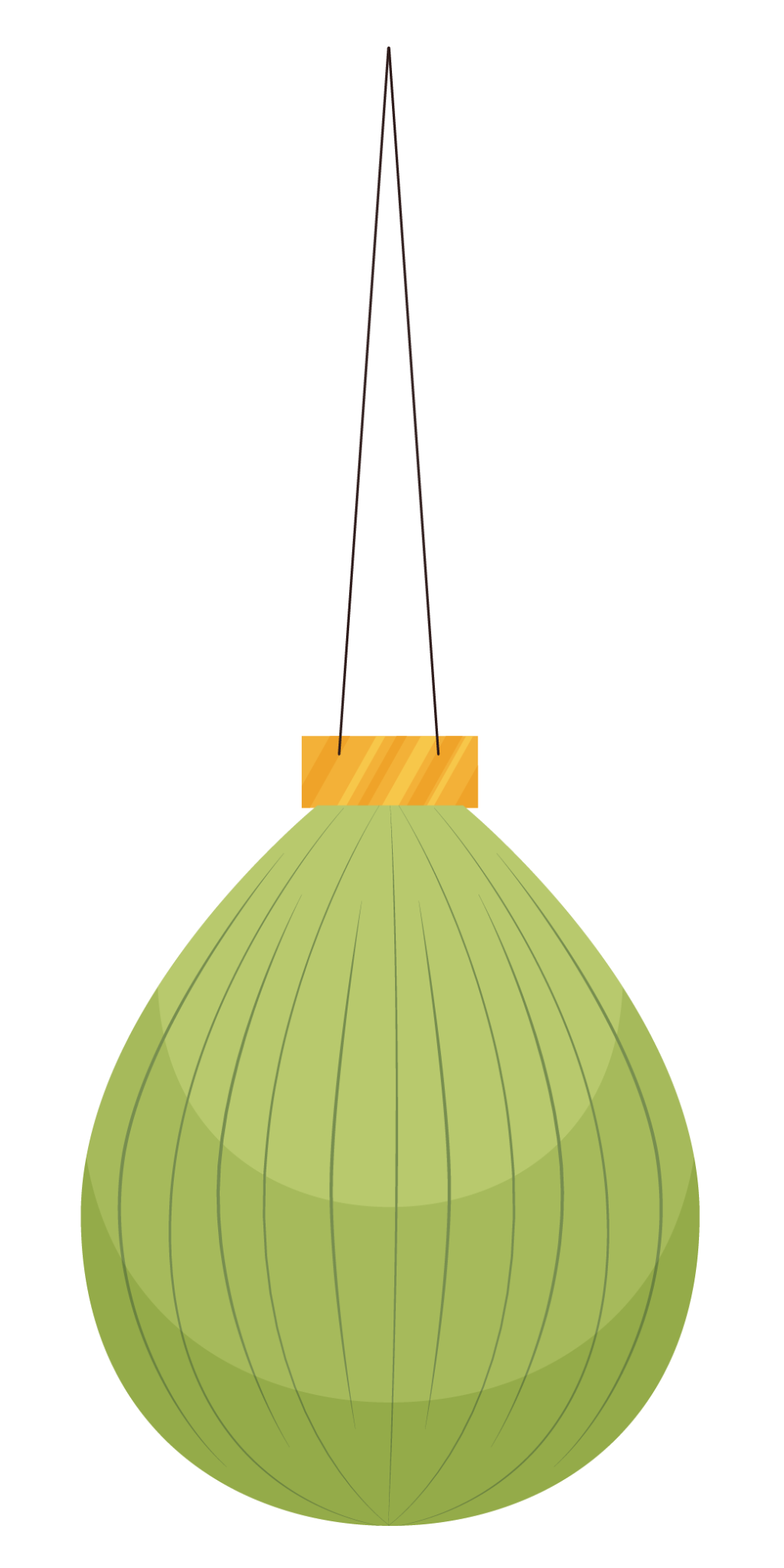 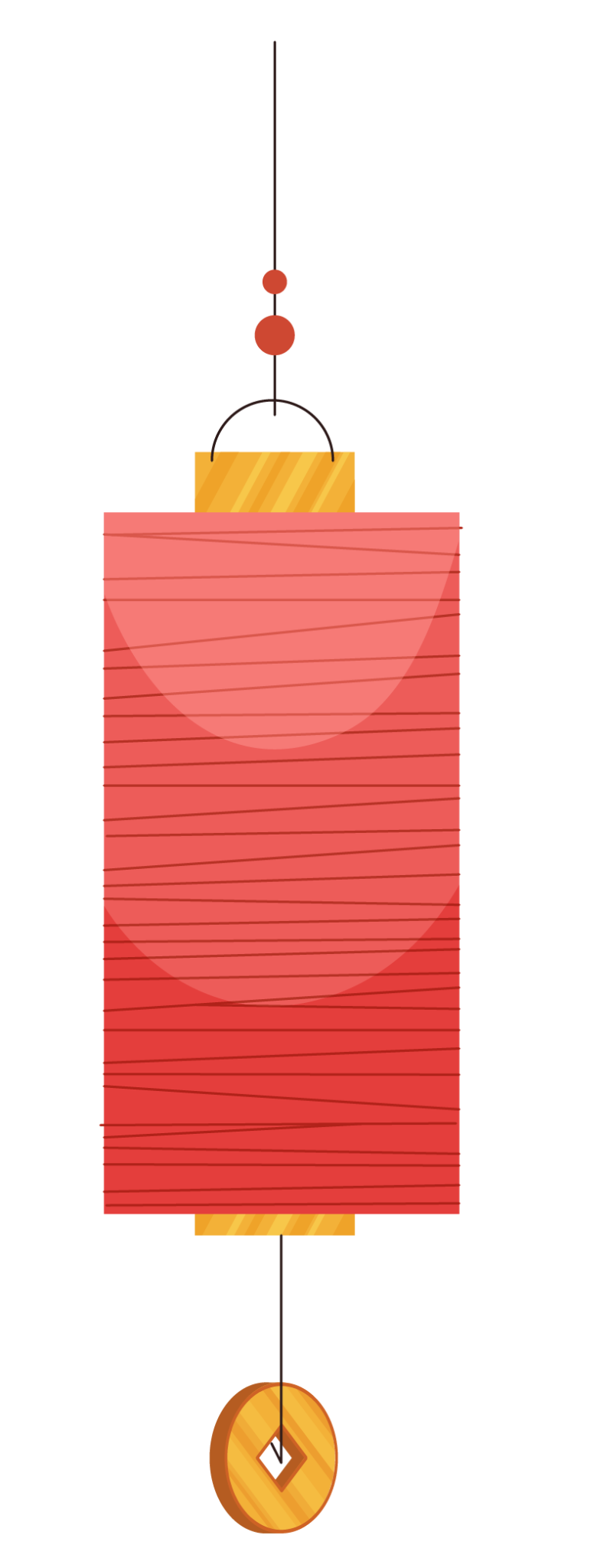 ĐỌC HIỂU VĂN BẢN
Nhiệm vụ
Thảo luận nhóm đôi, trả lời câu hỏi: 
Liệt kê trình tự các sự kiện chính được kể trong VB
Xác định ngôi kể, điểm nhìn trong VB, nêu tác dụng của ngôi kể, điểm nhìn
II. Đọc hiểu văn bản 
1. Tìm hiểu tính phi hư cấu, thủ pháp nghệ thuật, sự kết hợp chi tiết, sự kiện  hiện thực với trải nghiệm, thái độ và đánh giá của người viết trong phóng sự
Sự kiện chính
II. Đọc hiểu văn bản 
1. Tìm hiểu tính phi hư cấu, thủ pháp nghệ thuật, sự kết hợp chi tiết, sự kiện  hiện thực với trải nghiệm, thái độ và đánh giá của người viết trong phóng sự
Người kể chuyện, các tình tiết, sự kiện về “ông chủ trọ” được nhìn từ điểm nhìn gần gũi của nhân vật “tôi”, người ở trọ và “ông chủ trọ”.
Ngôi kể, điểm nhìn
Nhiệm vụ
Thảo luận nhóm lớn (4 HS) theo kĩ thuật khăn trải bàn để tìm hiểu về tính phi hư cấu, thủ pháp nghệ thuật và các chi tiết, sự kiện
II. Đọc hiểu văn bản 
1. Tìm hiểu tính phi hư cấu, thủ pháp nghệ thuật, sự kết hợp chi tiết, sự kiện  hiện thực với trải nghiệm, thái độ và đánh giá của người viết trong phóng sự
II. Đọc hiểu văn bản 
1. Tìm hiểu tính phi hư cấu, thủ pháp nghệ thuật, sự kết hợp chi tiết, sự kiện  hiện thực với trải nghiệm, thái độ và đánh giá của người viết trong phóng sự
II. Đọc hiểu văn bản 
1. Tìm hiểu tính phi hư cấu, thủ pháp nghệ thuật, sự kết hợp chi tiết, sự kiện  hiện thực với trải nghiệm, thái độ và đánh giá của người viết trong phóng sự
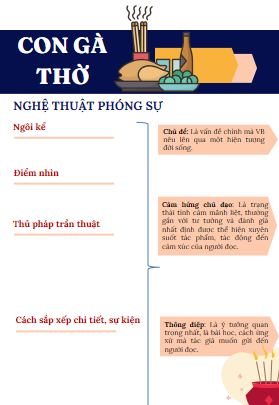 Nhiệm vụ
HS thảo luận nhóm lớn (4 – 6 HS) chỉ ra và phân tích nghệ thuật của phóng sự từ đó chỉ ra chủ đề, thông điệp, cảm hứng chủ đạo của tác phẩm
II. Đọc hiểu văn bản 
2. Tìm hiểu nghệ thuật phóng sự
Ngôi kể
Điểm nhìn
Ngôi kể thứ nhất
Điểm nhìn nhân vật “tôi” người trực tiếp chứng kiến câu chuyện
Đan xen giữa trần thuật và miêu tả
Thủ pháp trần thuật
Cách sắp xếp chi  tiết, sự kiện
Sắp xếp theo mạch tuyến tính, tình huống/ sự kiện kịch tính: đôi gà bị thương thực
II. Đọc hiểu văn bản 
3. Chủ đề, thông điệp, cảm xúc chủ đạo
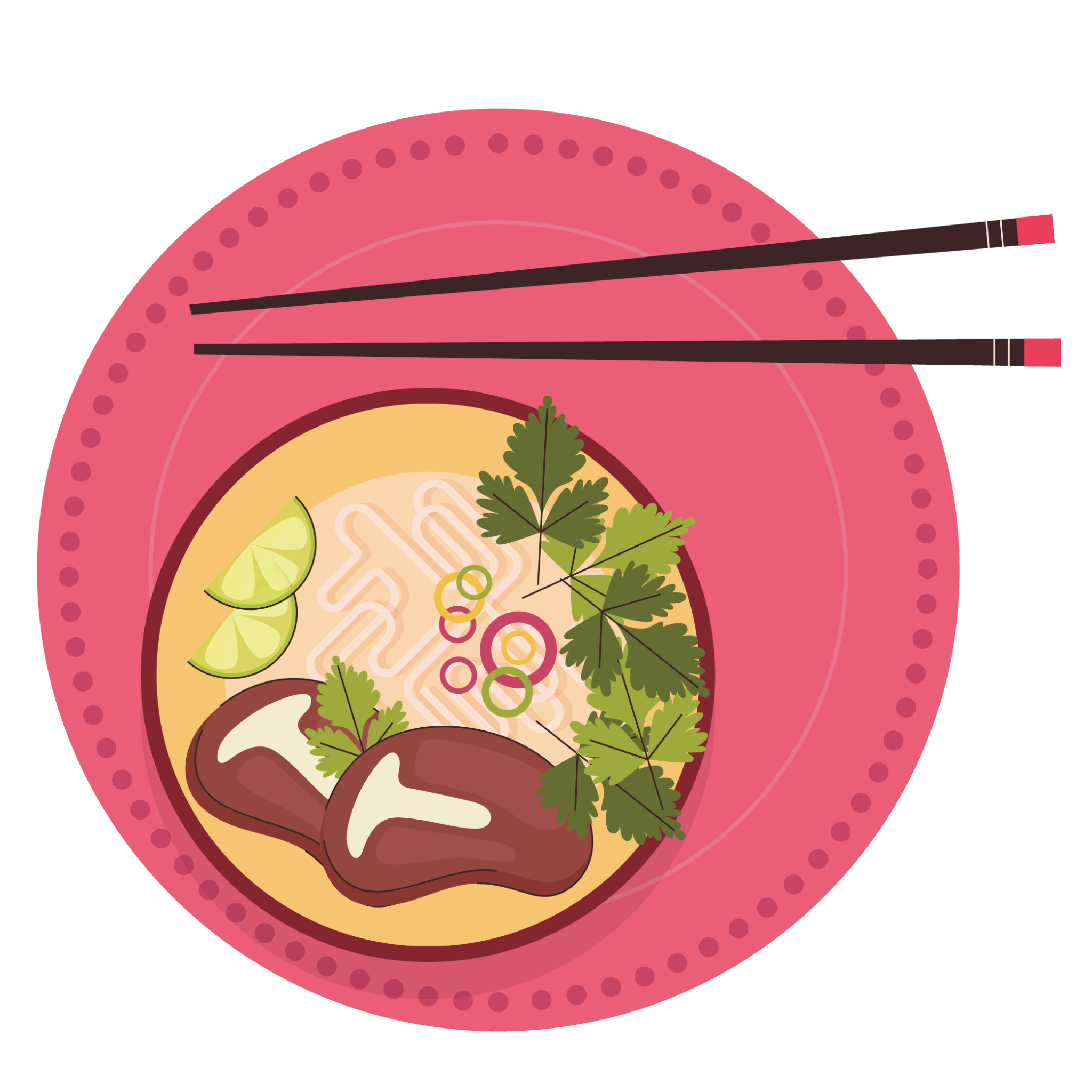 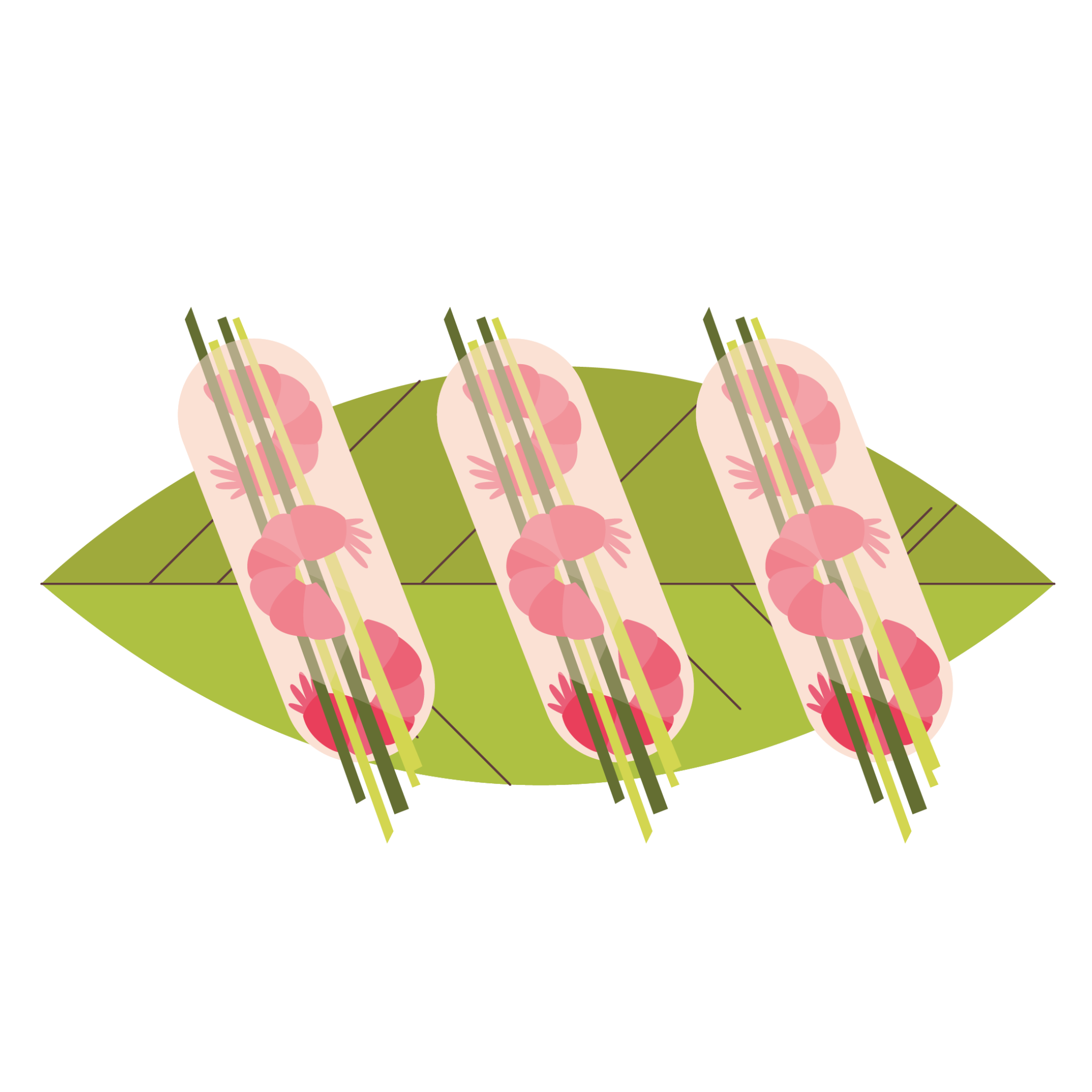 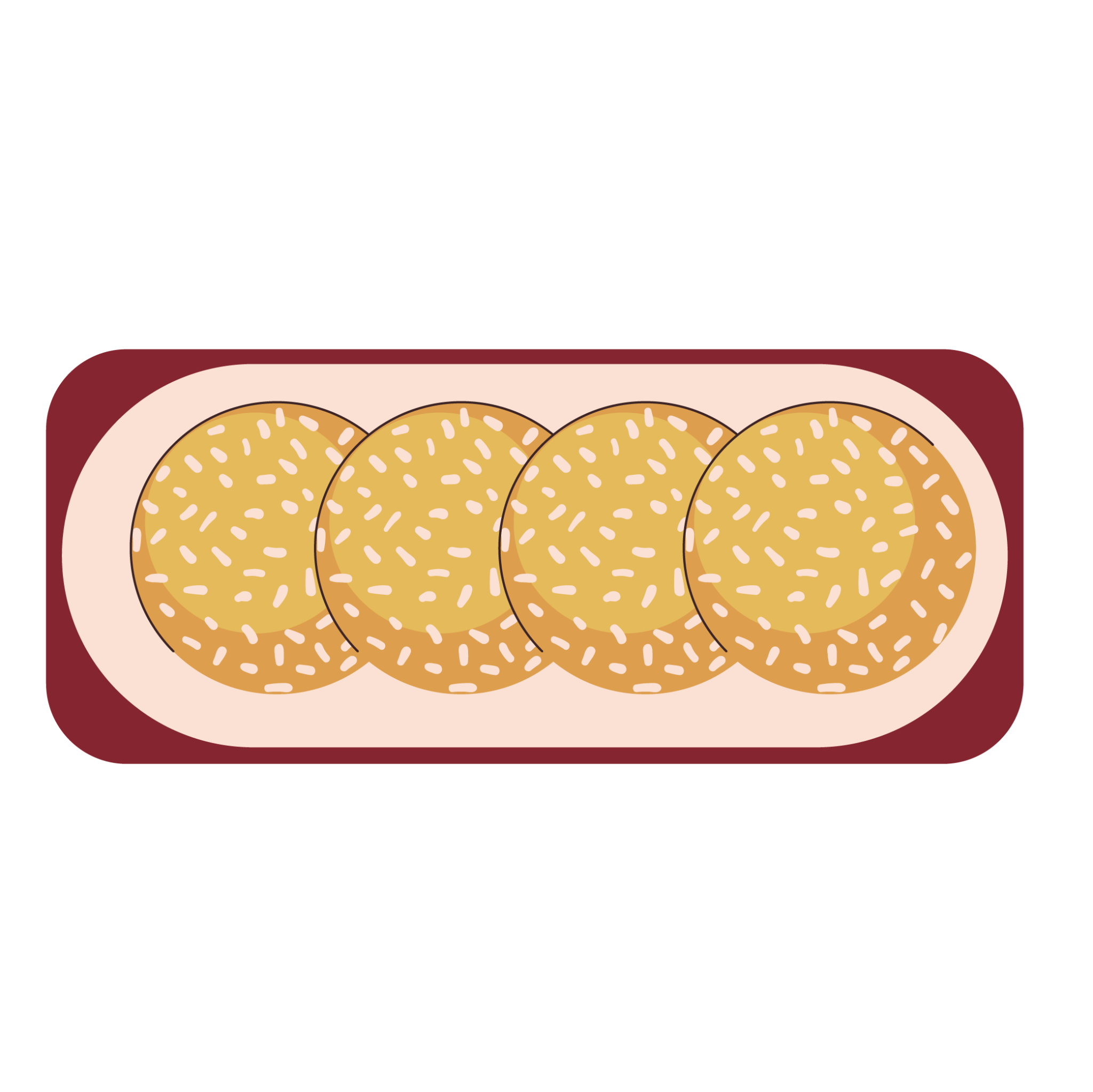 Chủ đề
Thông điệp
Cảm hứng chủ đạo
Hủ tục lễ thần khi người đàn ông đạt tuổi “lên lão” ở làng quê Việt Nam trước kia.
Cảm hứng phê phán, mỉa mai đối với những hủ tục ở làng quê.
Không nên mê tín dị đoan, để những hủ tục ảnh hưởng đến đời sống của con người.
II. Đọc hiểu văn bản 
3. Chủ đề, thông điệp, cảm xúc chủ đạo
Cảm hứng phê phán, mỉa mai được thể hiện rõ nét trong chủ đề. Cả hai yếu tố này góp phần thể hiện thông điệp “không nên mê tín, dị đoan” mà tác giả muốn gửi người đọc.
TỔNG KẾT
Nghệ thuật
Nội dung
Kể lại quá trình hai năm ròng rã chọn gà, nuôi gà và chăm sóc gà của ông chủ nhà trọ làng V.Đ chuẩn bị cho lễ cúng “lên lão”. Đồng thời phê phán, mỉa mai thói mê tín dị đoan cùng những hủ tục lạc hậu ở làng quê.
+ Sử dụng phong phú các chi tiết hiện thực cùng với thái độ đánh giá của người viết.
+ Sử dụng ngôi kể và điểm nhìn chân thực giúp tăng độ tin cậy của câu chuyện.
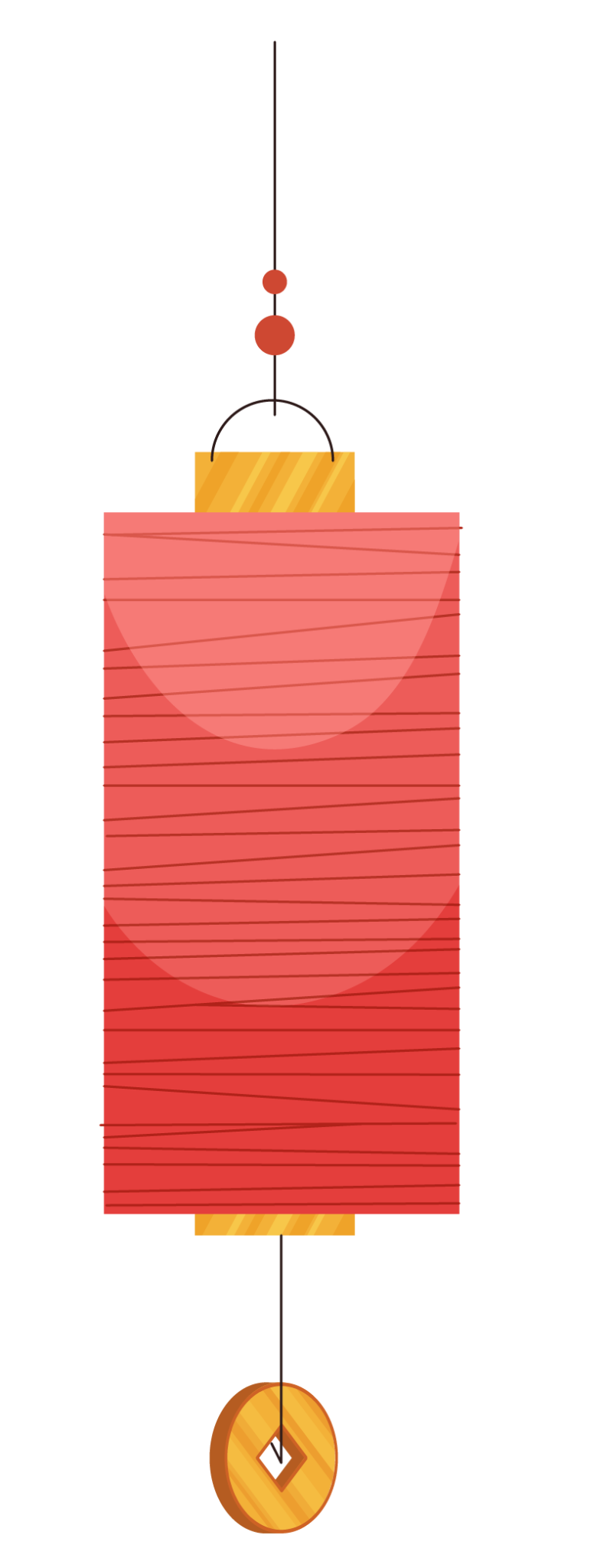 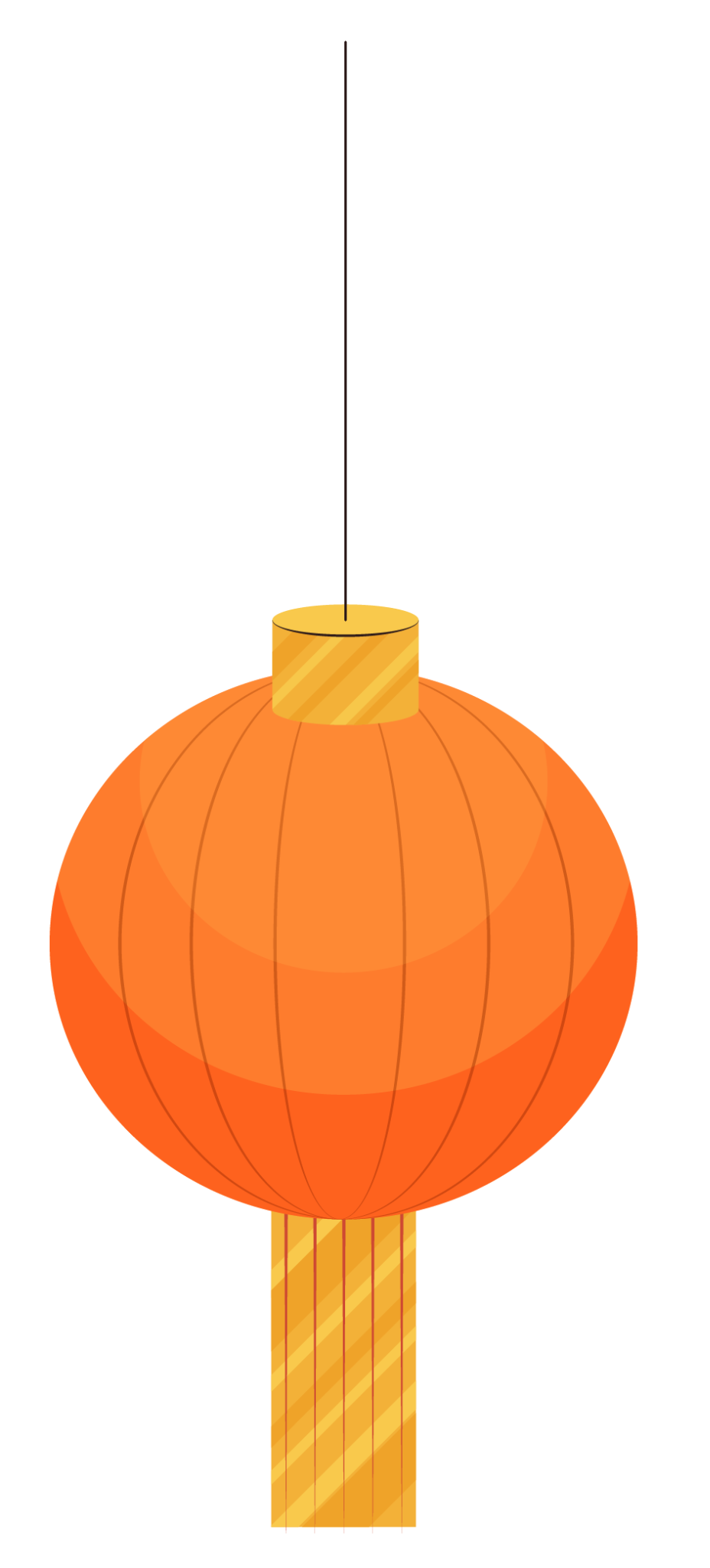 LUYỆN TẬP
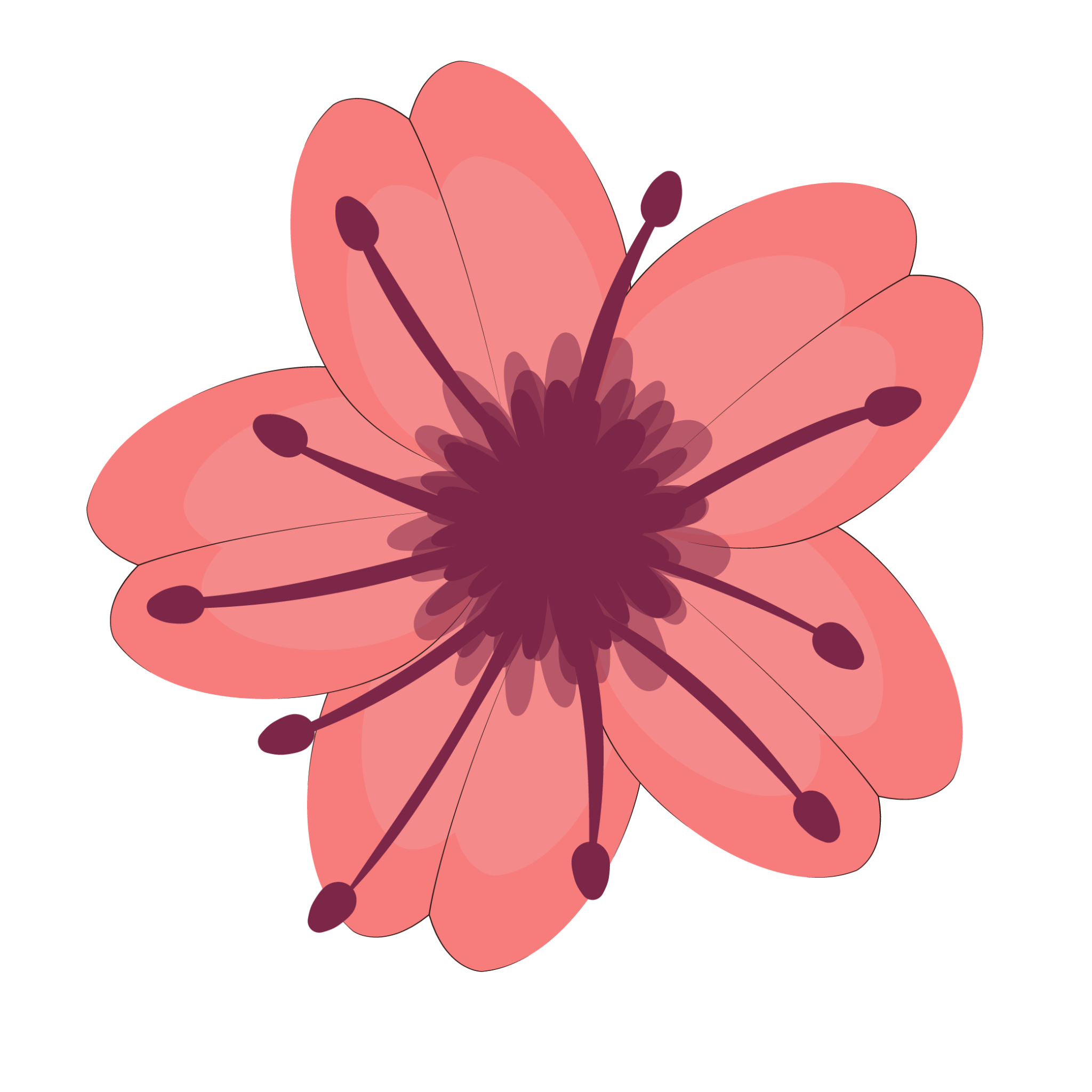 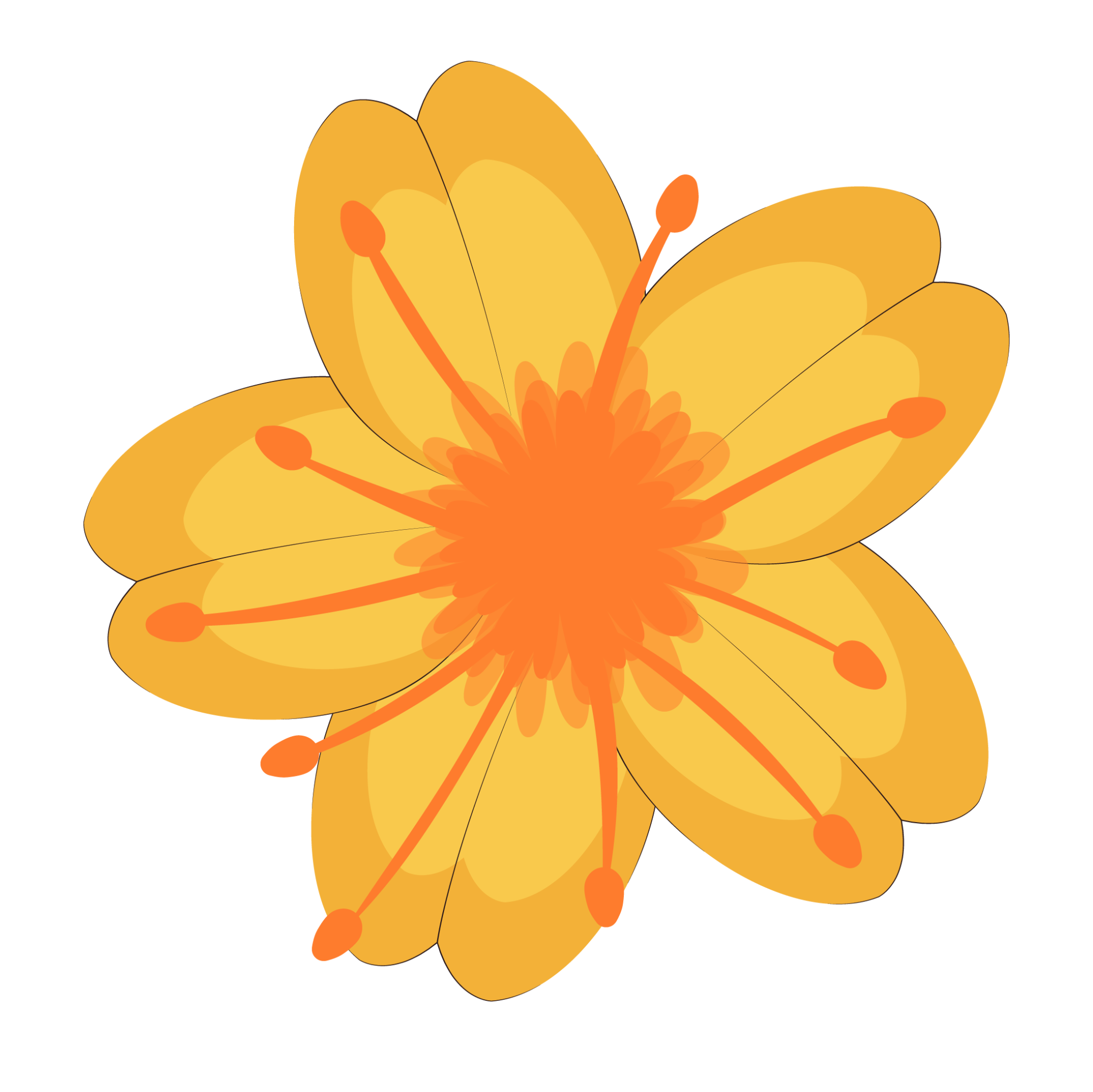 Khái quát những đặc điểm của phóng sự và biểu hiện trong văn bản Con gà thờ
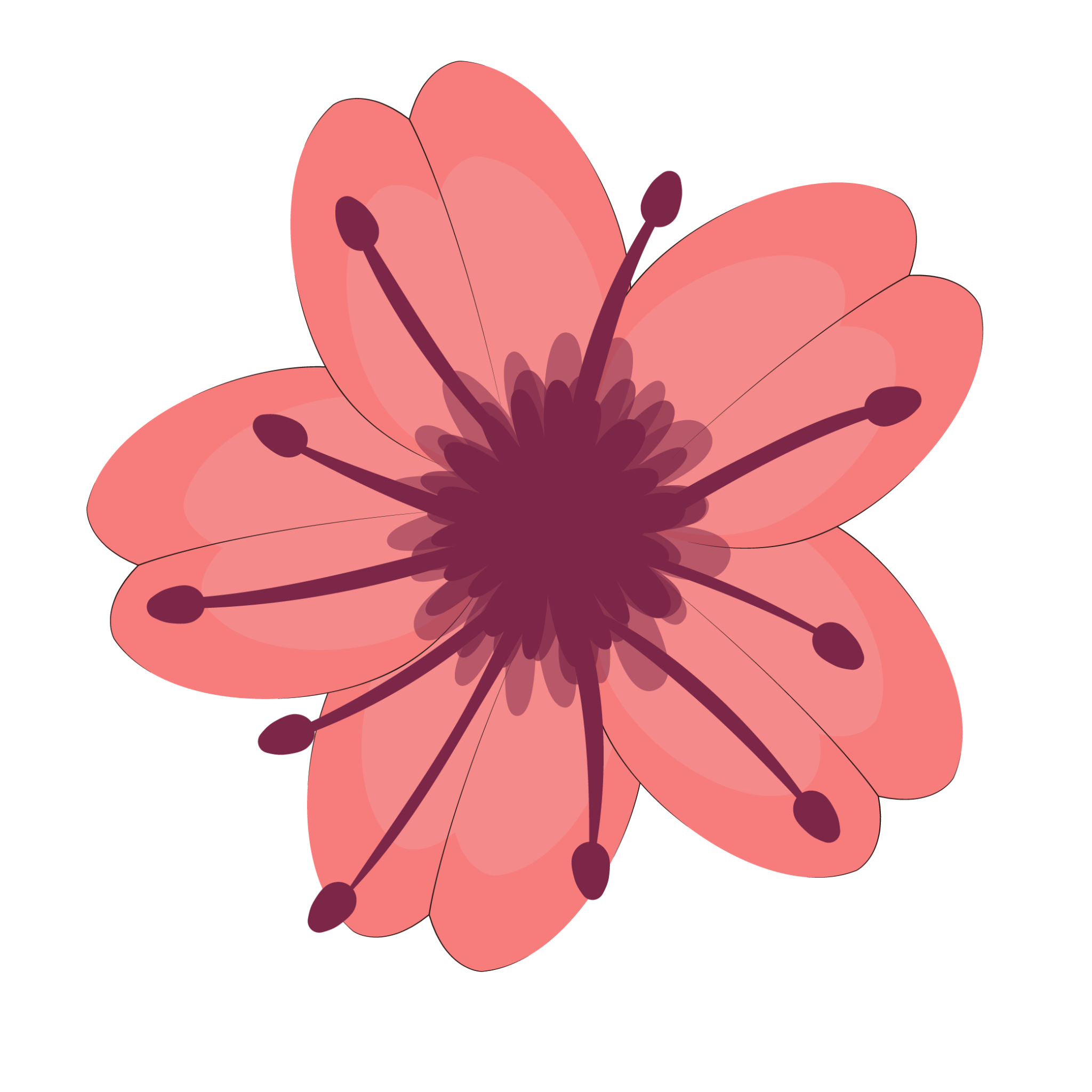 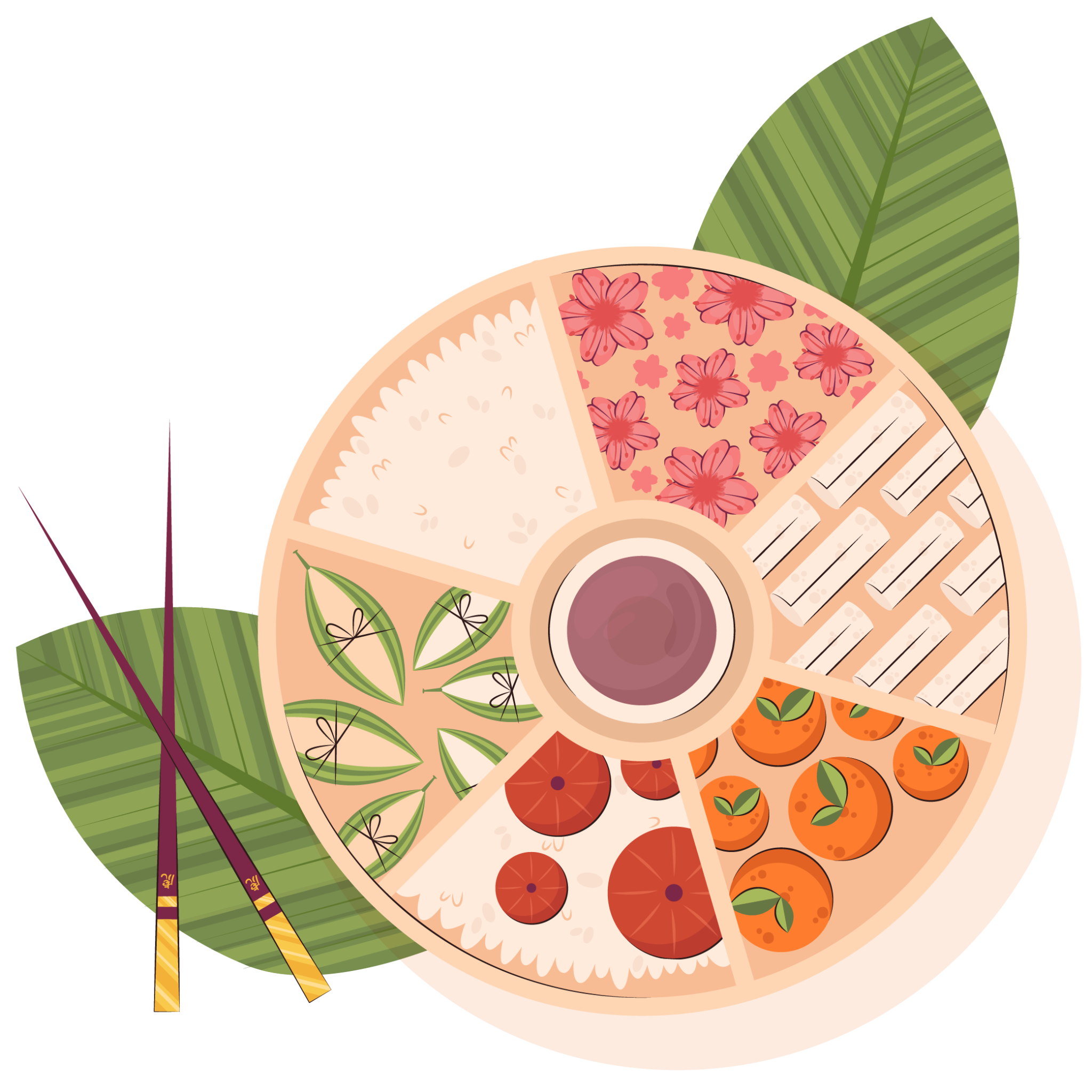 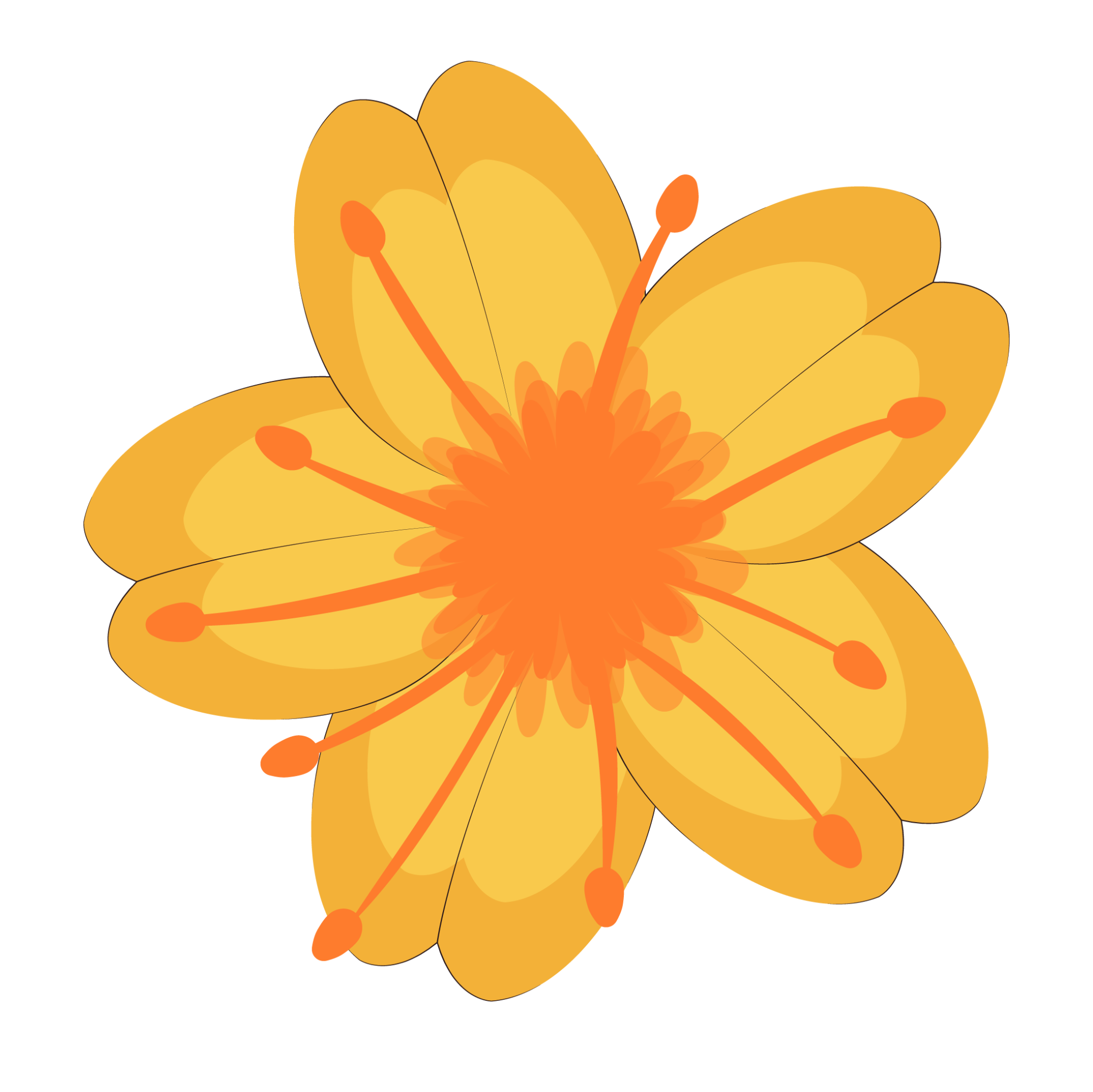 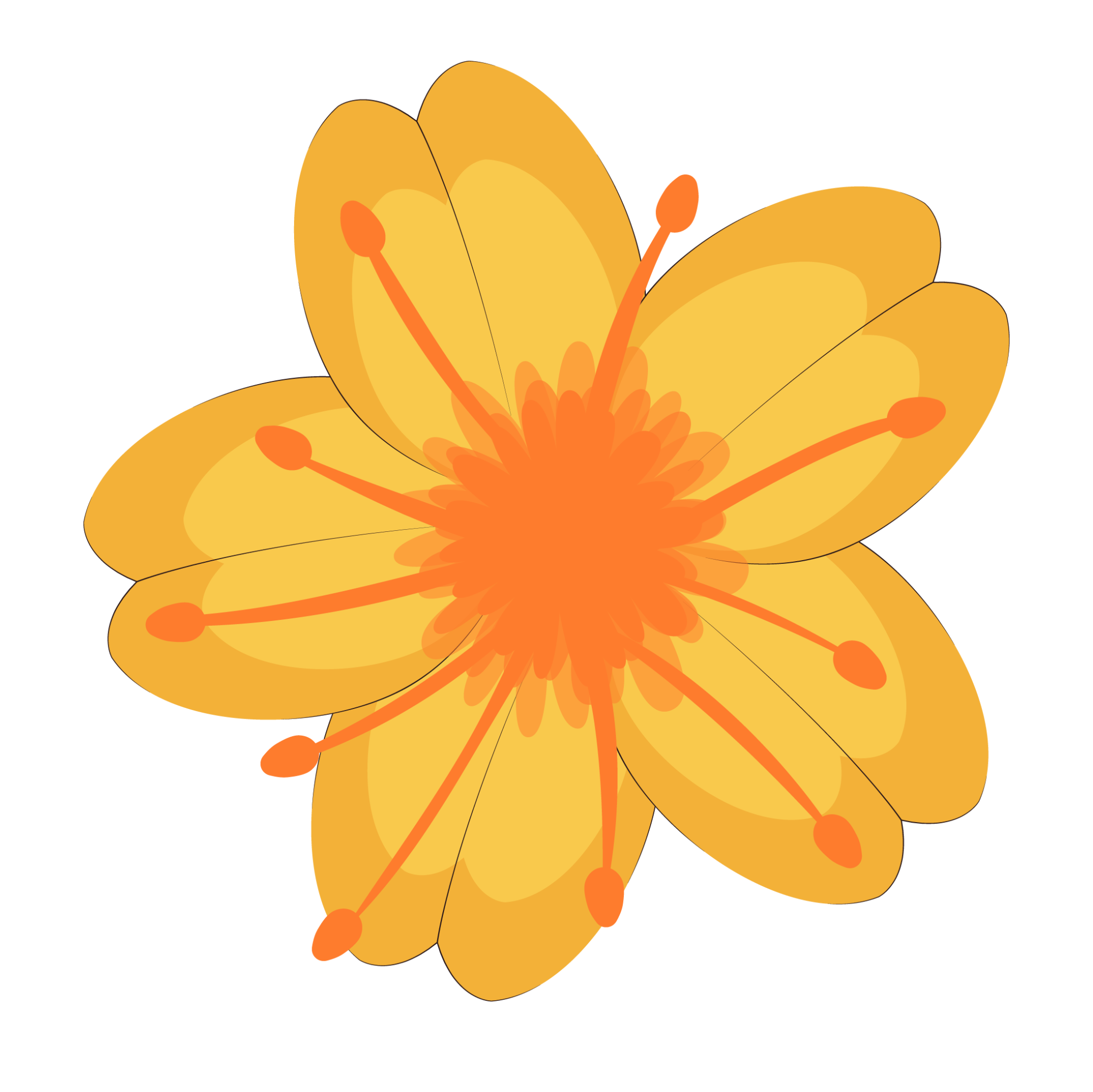 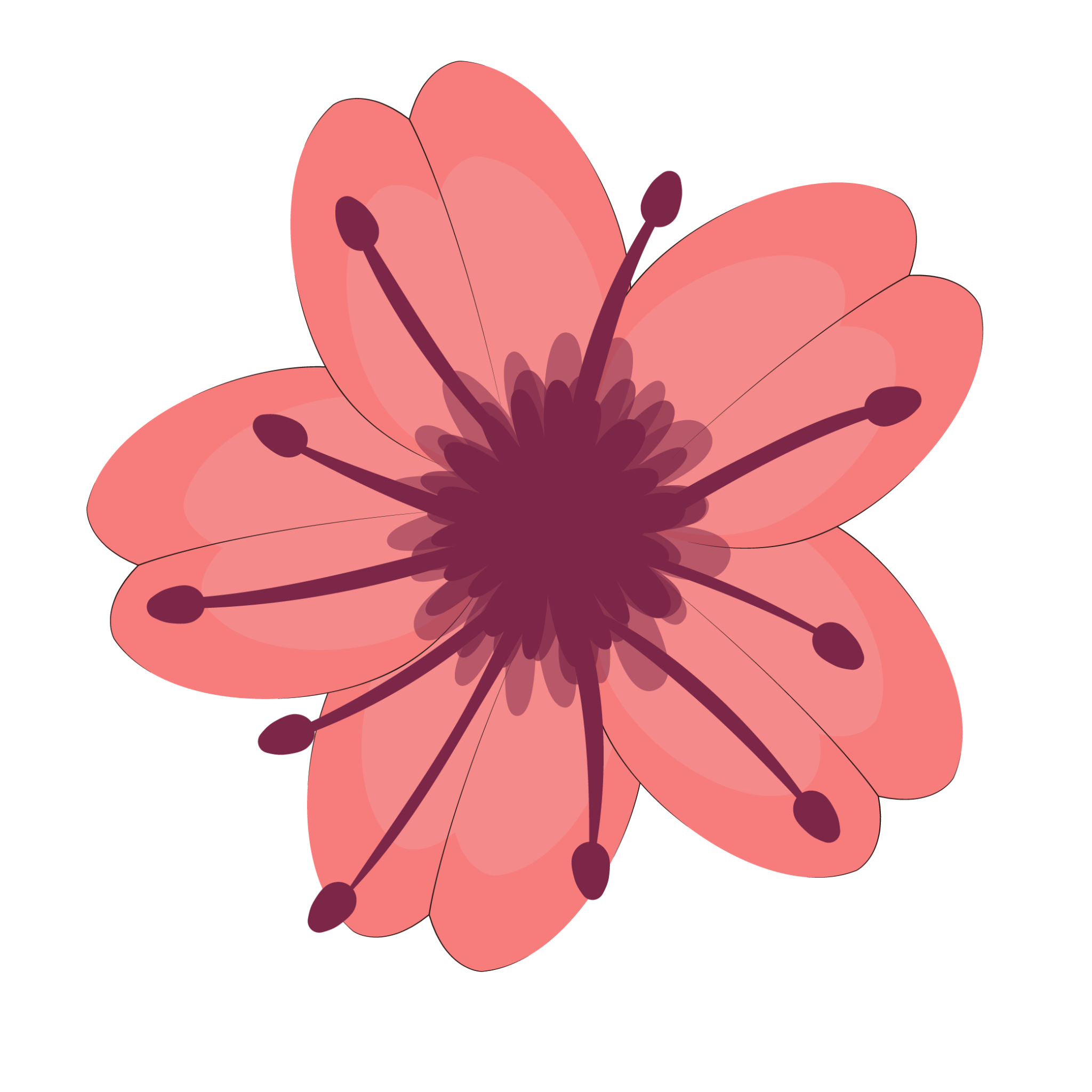 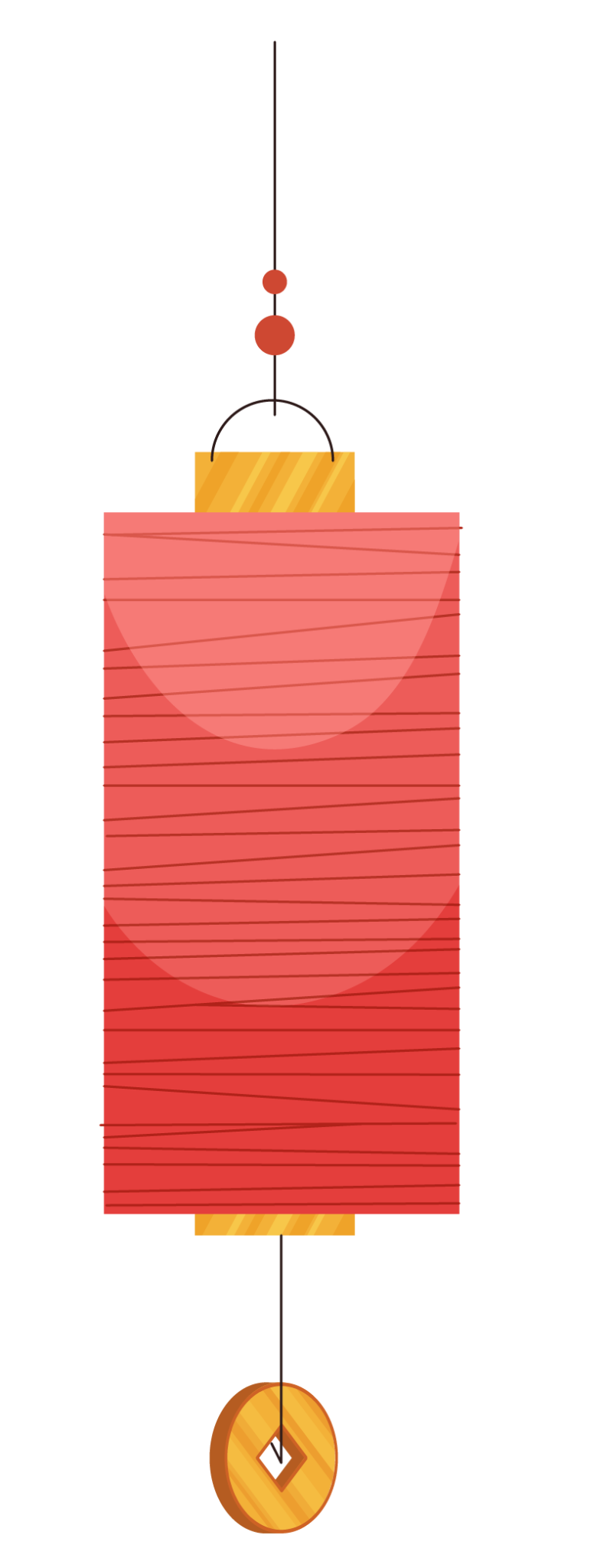 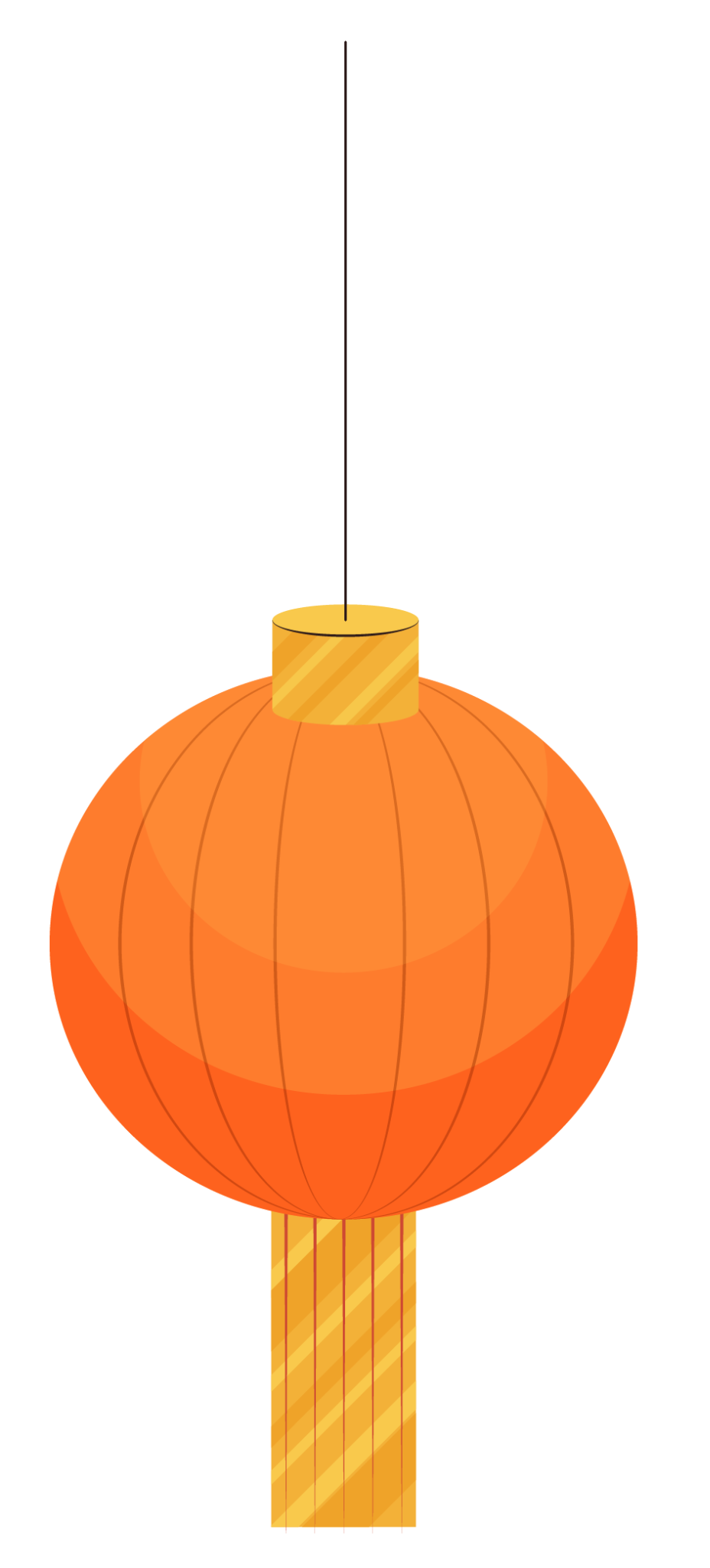 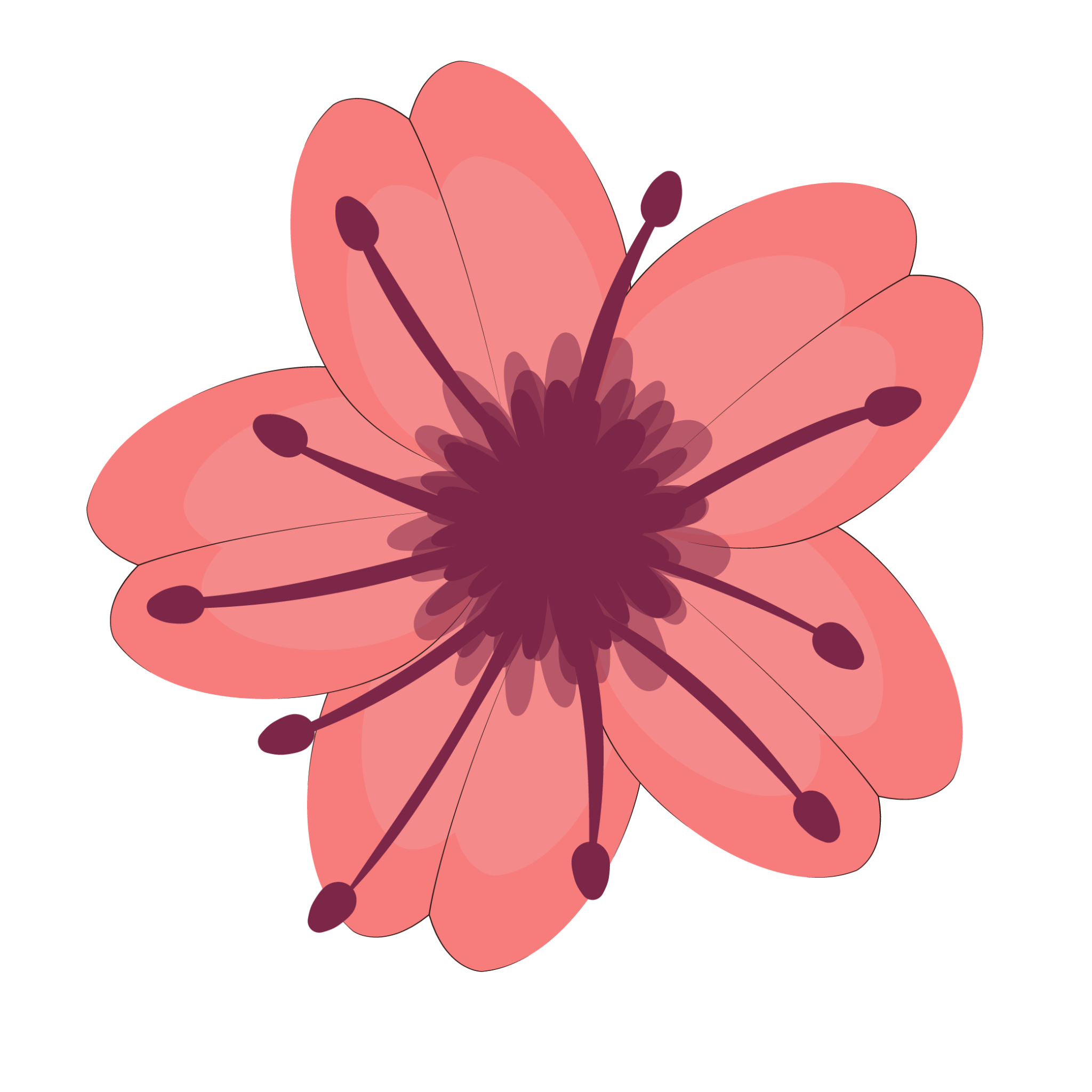 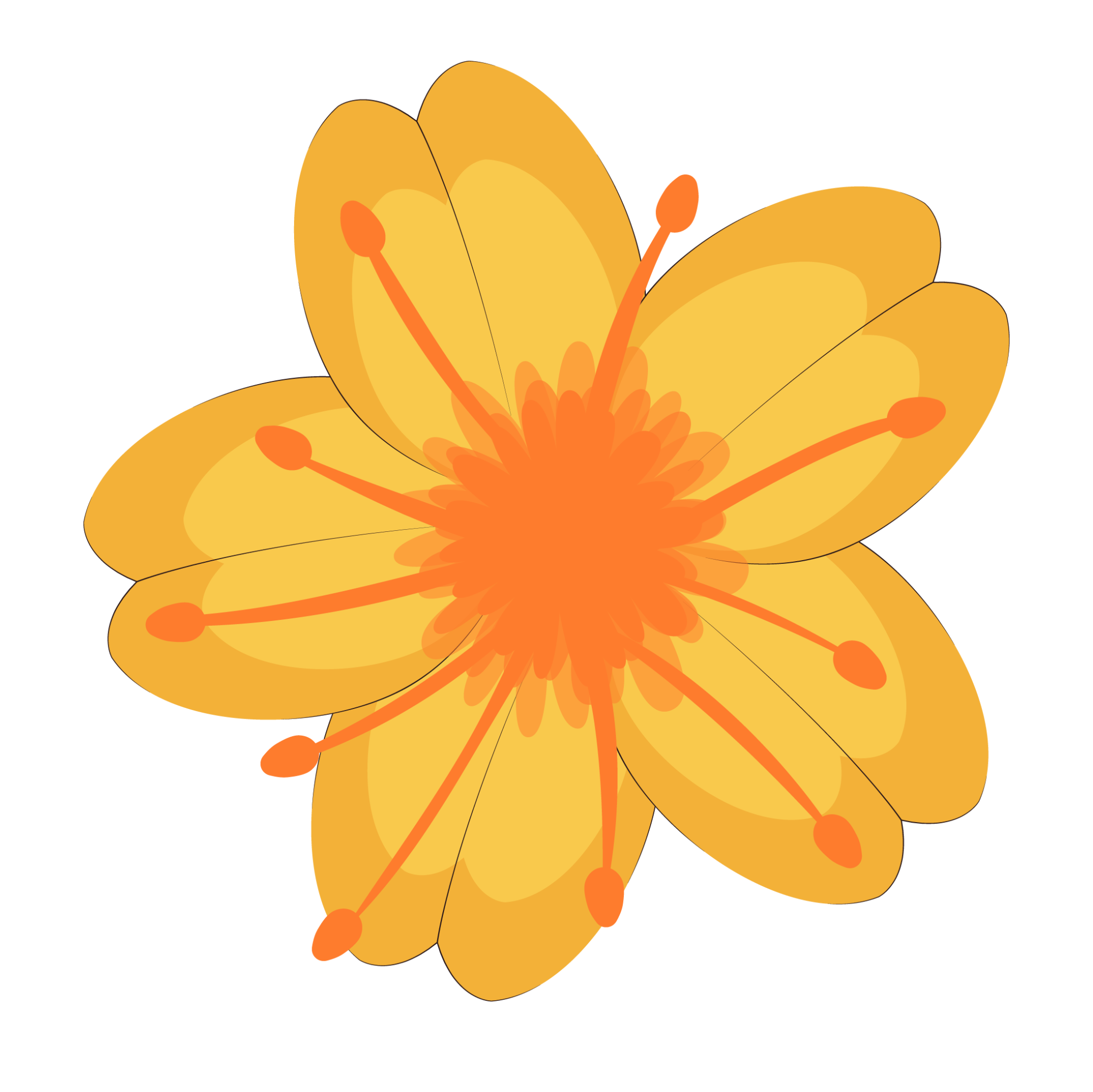 Vận dụng
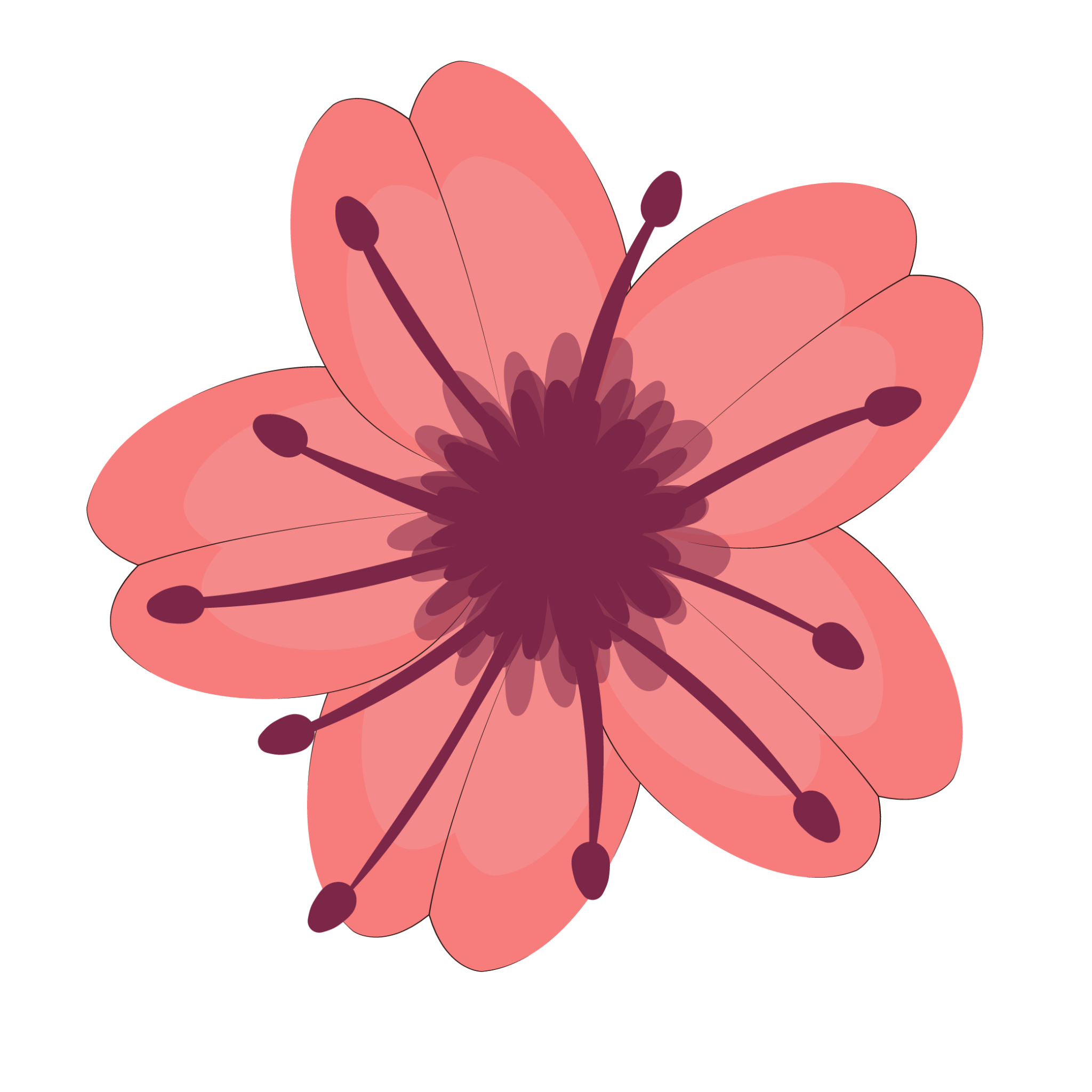 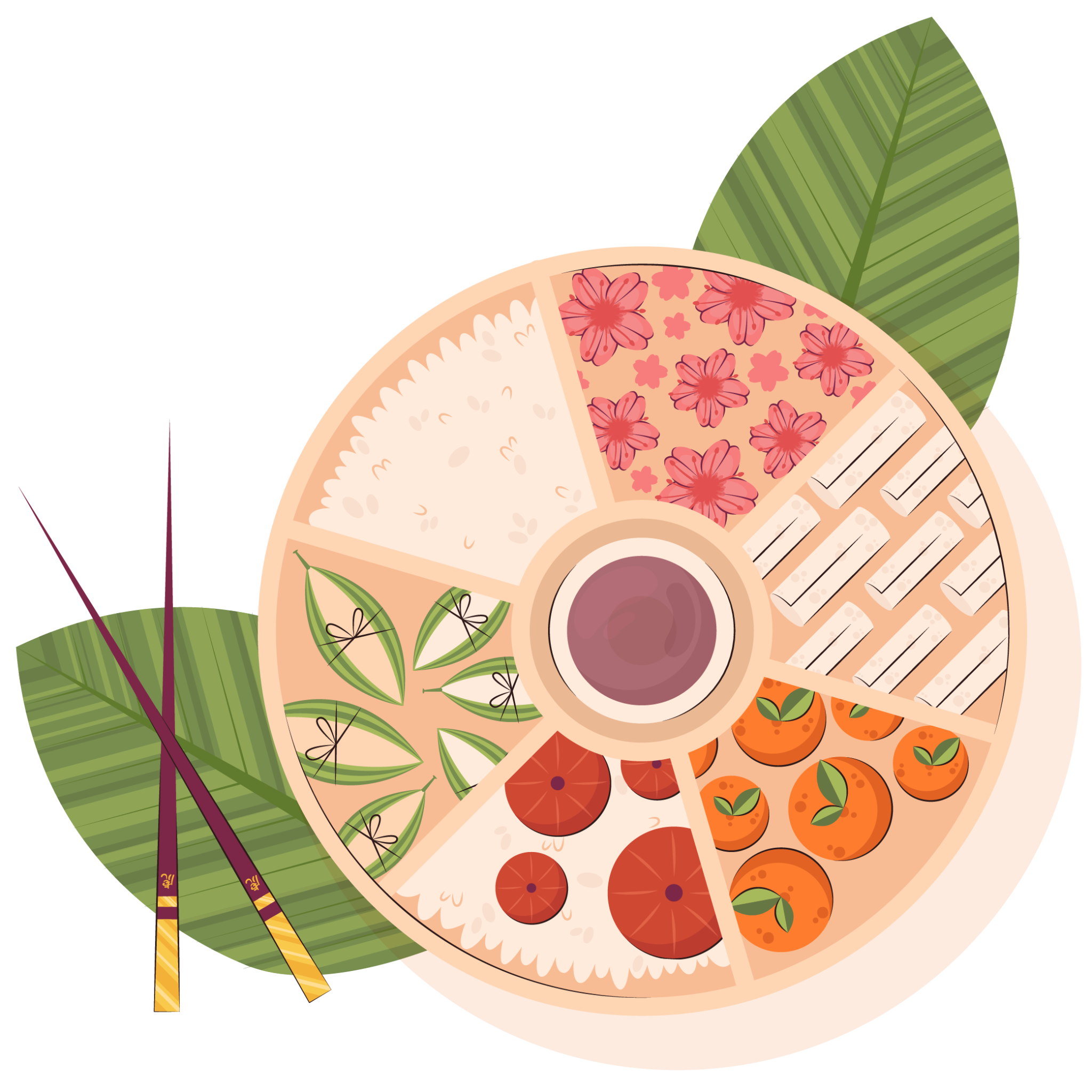 Bài tập sáng tạo: Vẽ bức tranh về con gà thờ hoặc viết đoạn văn thể hiện  suy nghĩ về nhân vật “ông chủ”.
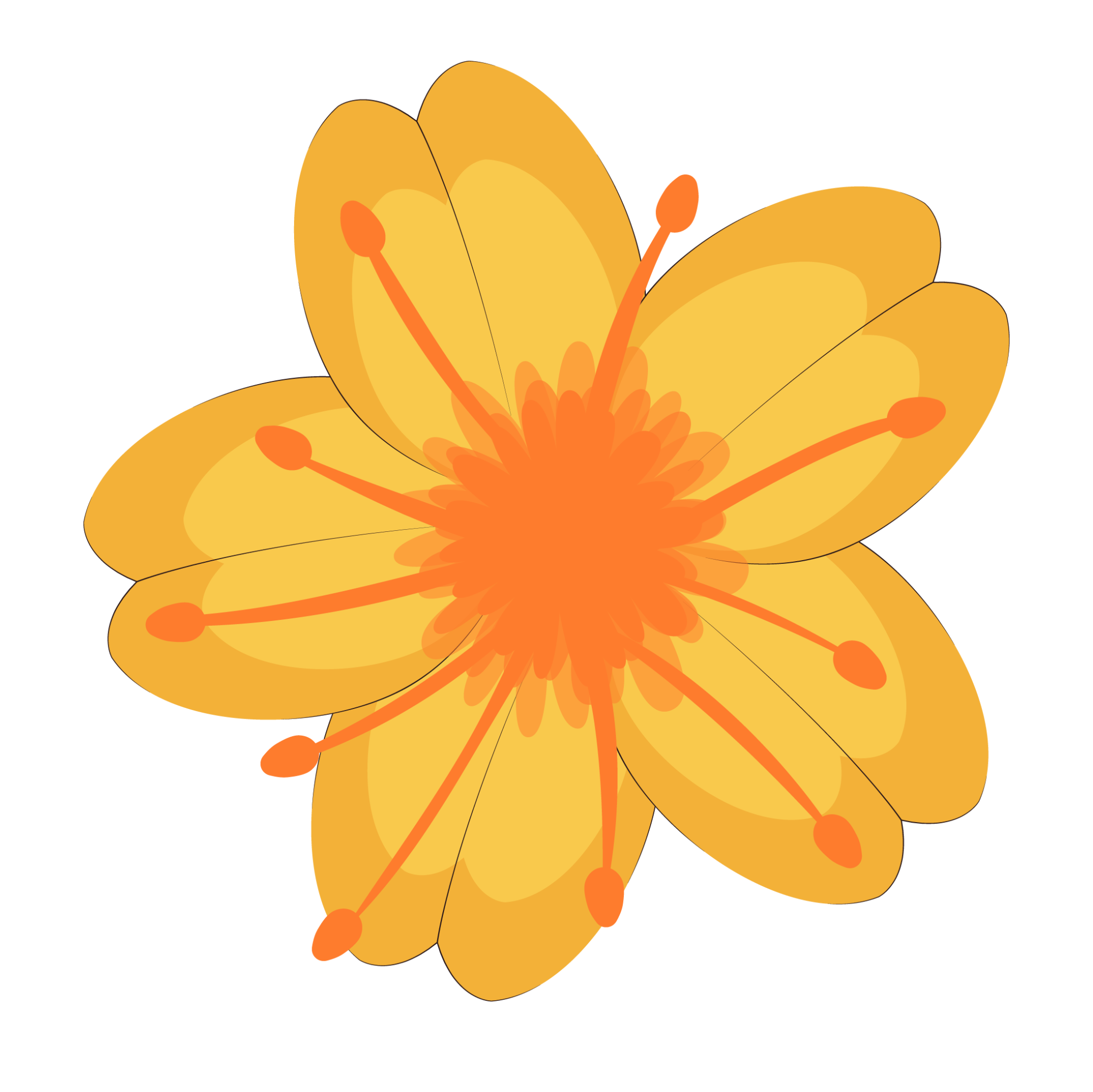 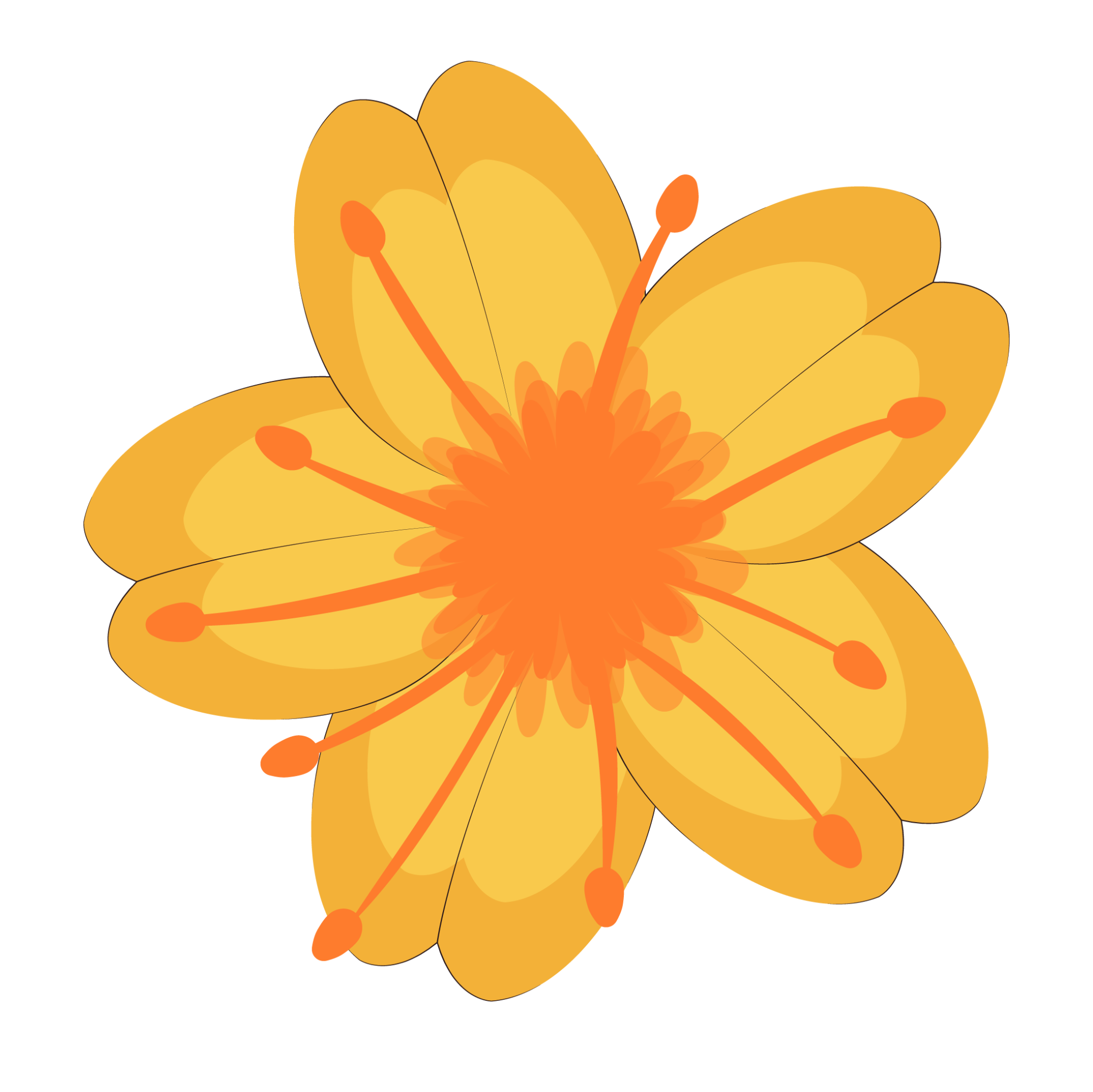 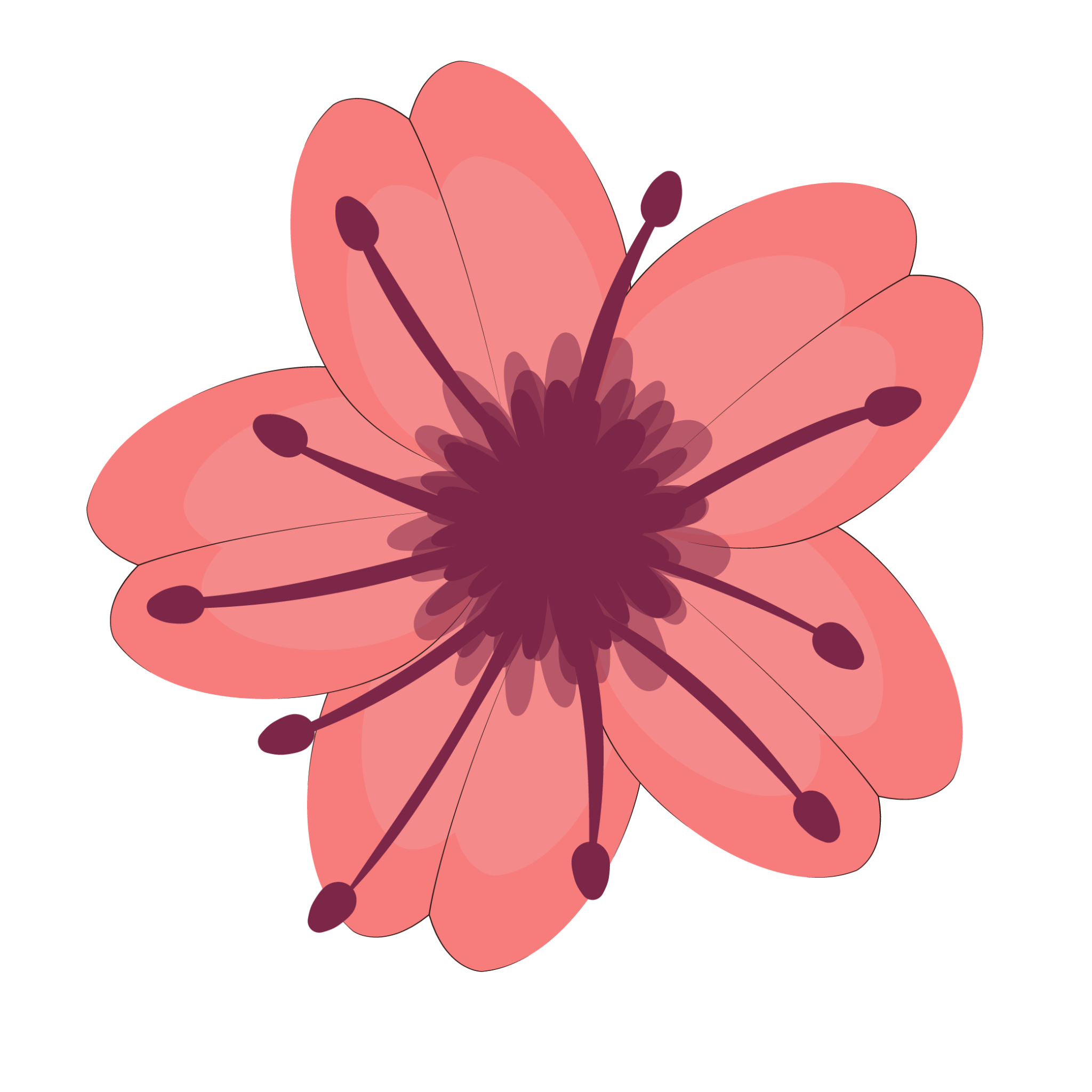